Interacting
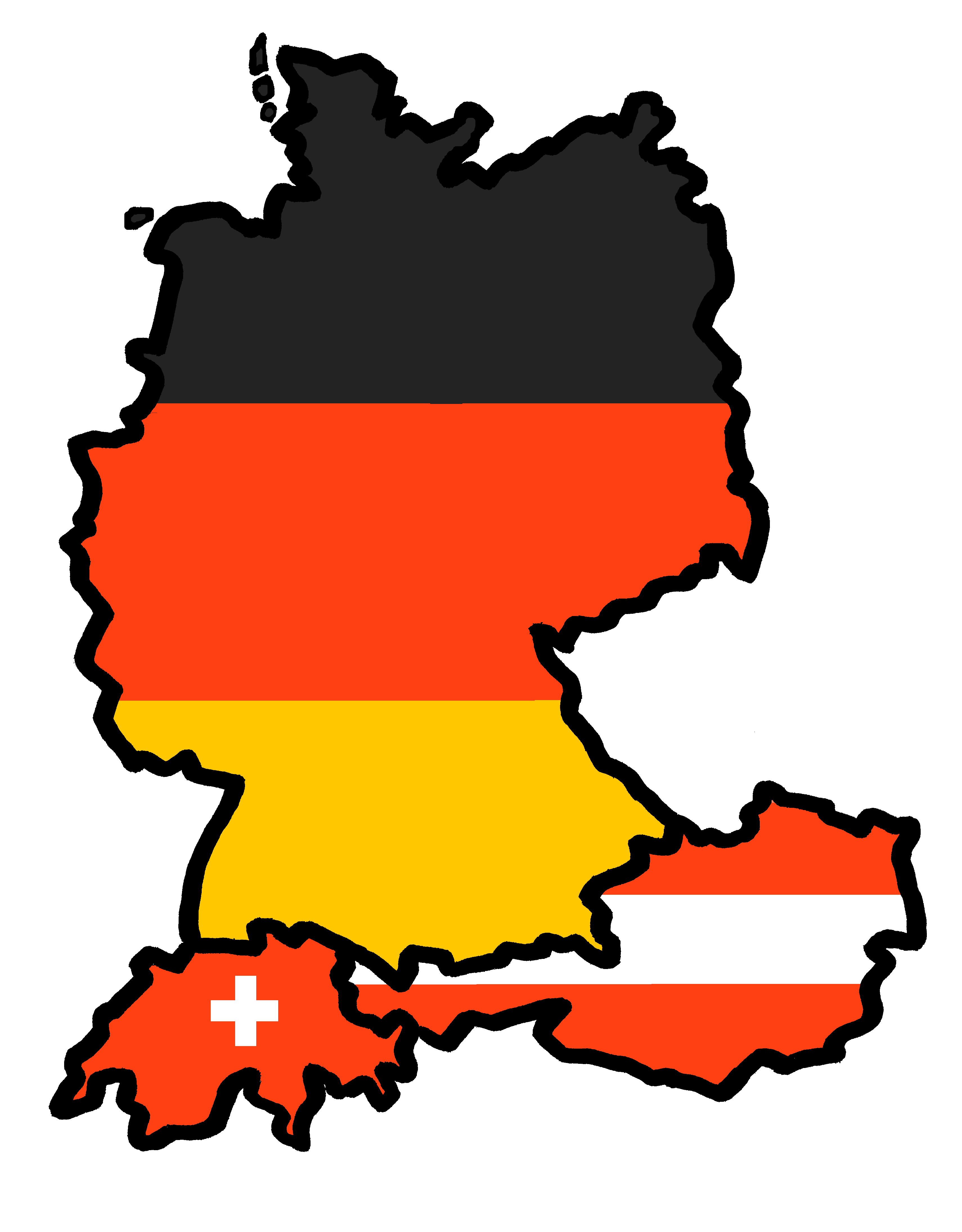 Projekt*: die Schweiz
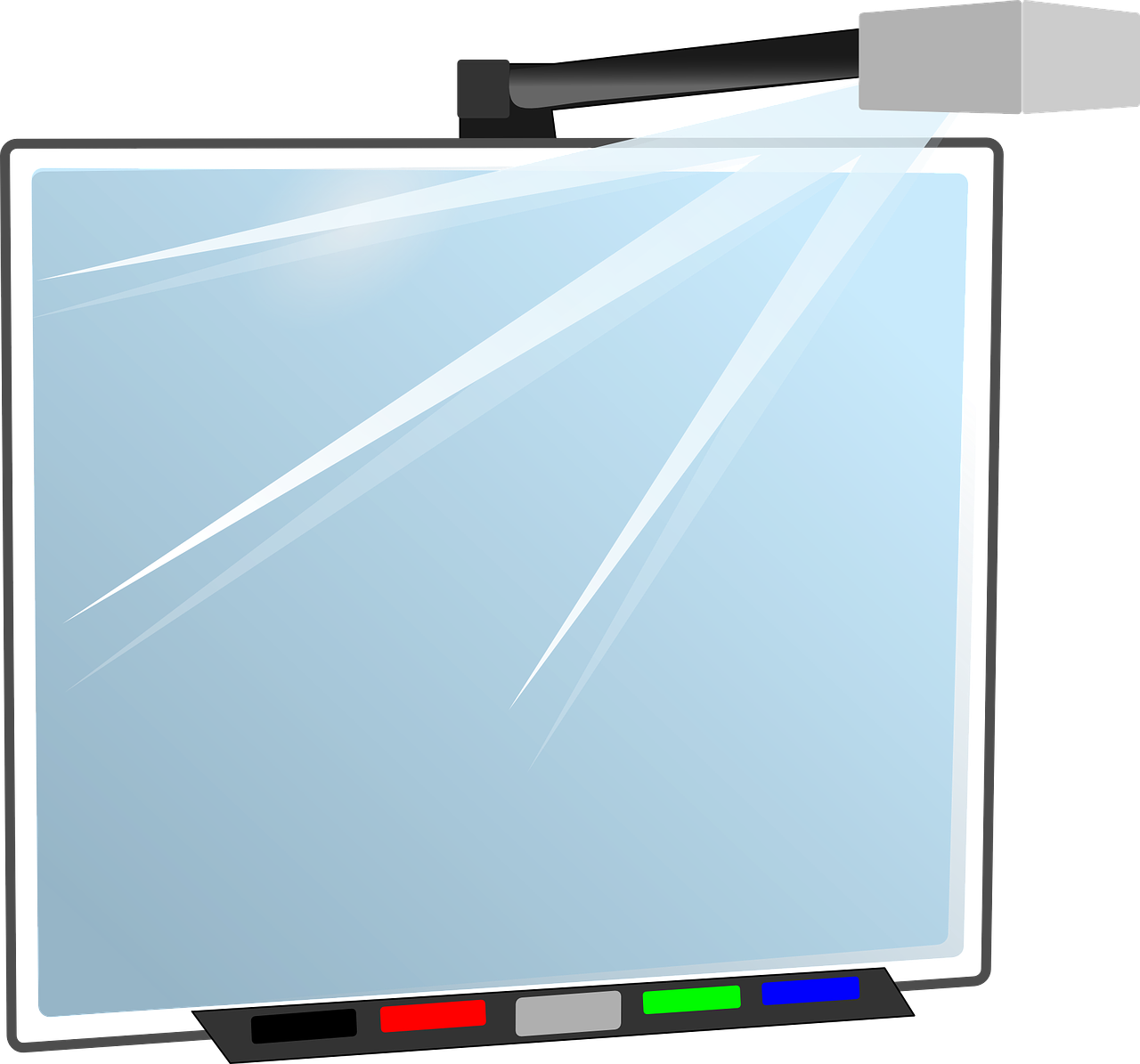 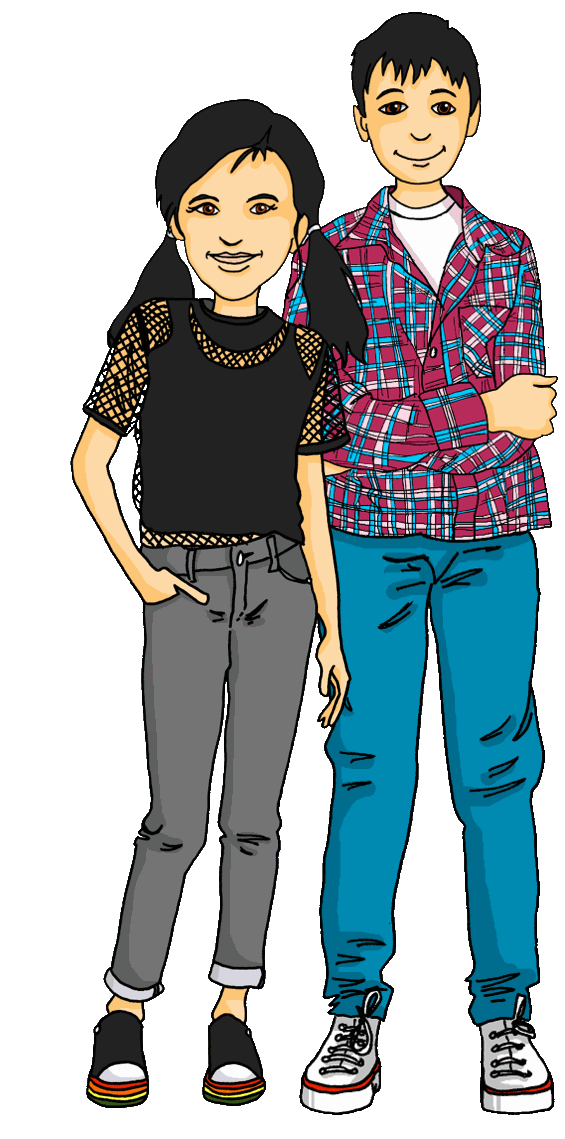 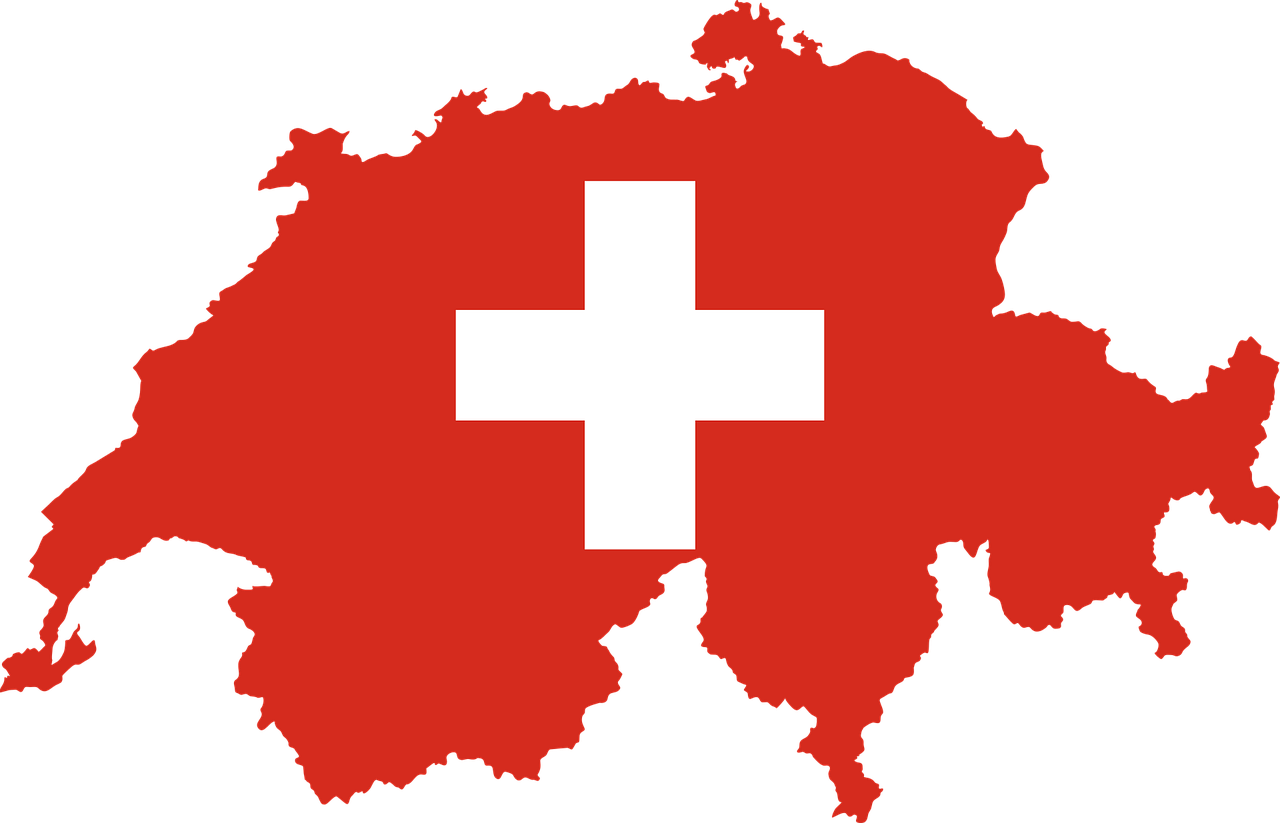 grün
HABEN – wir, ihr, sie
viel, viele, alle
SSC [ei] [ie]
das Projekt – project
Term 1 Week 8
[Speaker Notes: Artwork by Steve Clarke. Pronoun pictures from NCELP (www.ncelp.org). All additional pictures selected from Pixabay and are available under a Creative Commons license, no
attribution required.

Phonics:  
revisit [ei] - frei [318] ein [5] klein [114] sein [3] allein [258]
revisit [ie] -  Brief [838] Liebe [844] sie [7] 


Vocabulary: alles [36] alle [36] viele [56] Baum [1013] Blume [2463] Buch [300] Essen1 [323] Fußballspieler [n/a] Haus [147] Käse [4094] Kultur [594] Land2 [134] Satz [432] Schule [359] See [1317] Seen [1317] Song [3373] Sport [945]
Revisit 1: bekommen [212] benutzen [1119] brauchen [179] erklären [238] kennen [216] lernen [288] lieben [701] schreiben [184] schwimmen [1863] singen [1063] spielen [205] Geld [235] dieser, diese, dieses [24] 
Jones, R.L & Tschirner, E. (2019). A frequency dictionary of German: Core vocabulary for learners. London: Routledge.

The frequency rankings for words that occur in this PowerPoint which have been previously introduced in these resources are given in the SOW and in the resources that first
introduced and formally re-visited those words. 
For any other words that occur incidentally in this PowerPoint, frequency rankings will be provided in the notes field wherever possible.

Remember that at the start of the course (first three lessons of Rot/Gelb) pupils learnt language (for greetings and register taking) that can still be part of the lesson routines in upper KS2 (Blau/Grün).  They are not re-taught, as we anticipate that teachers have built these in from early in lower KS2.]
[ei]
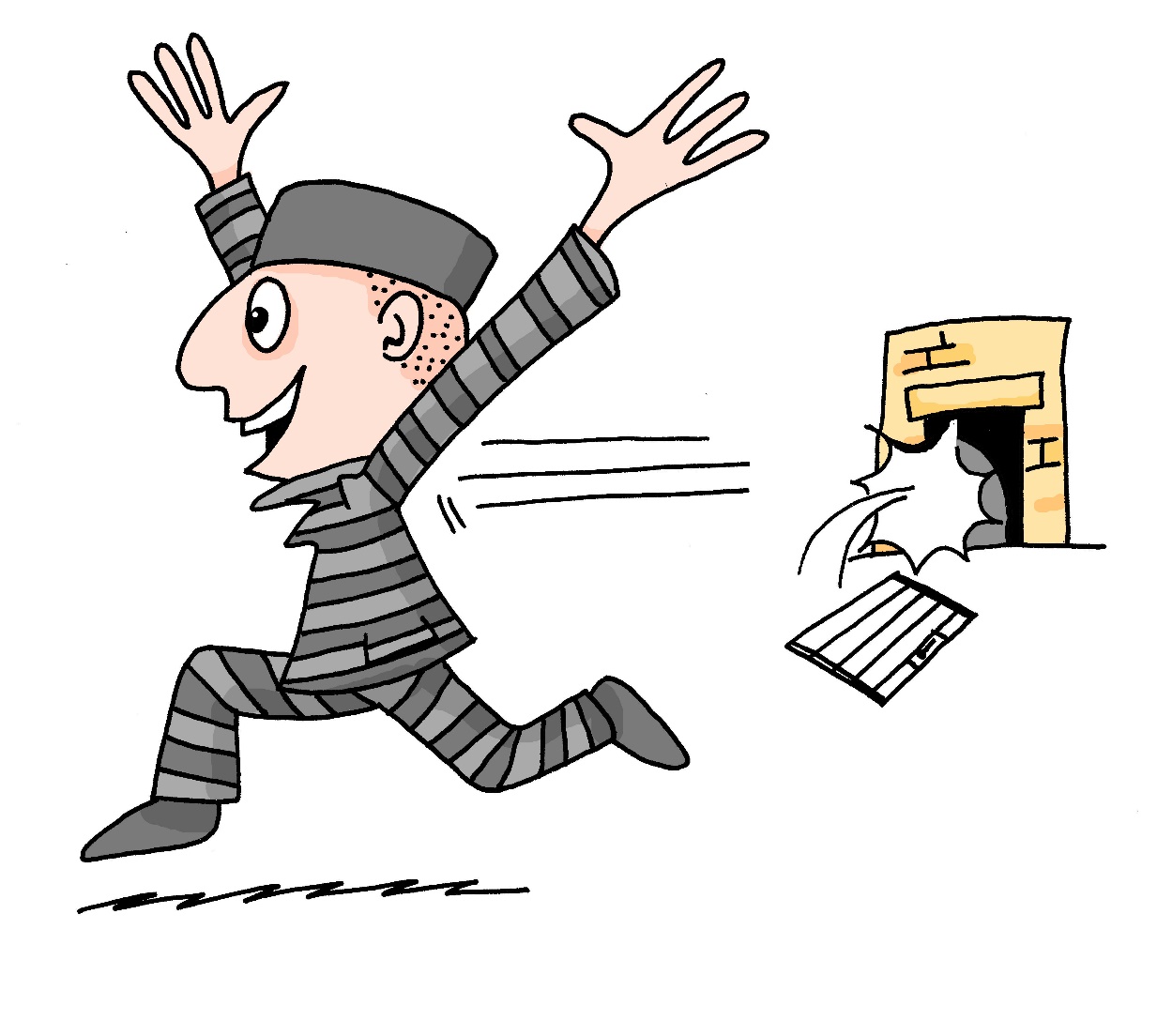 …
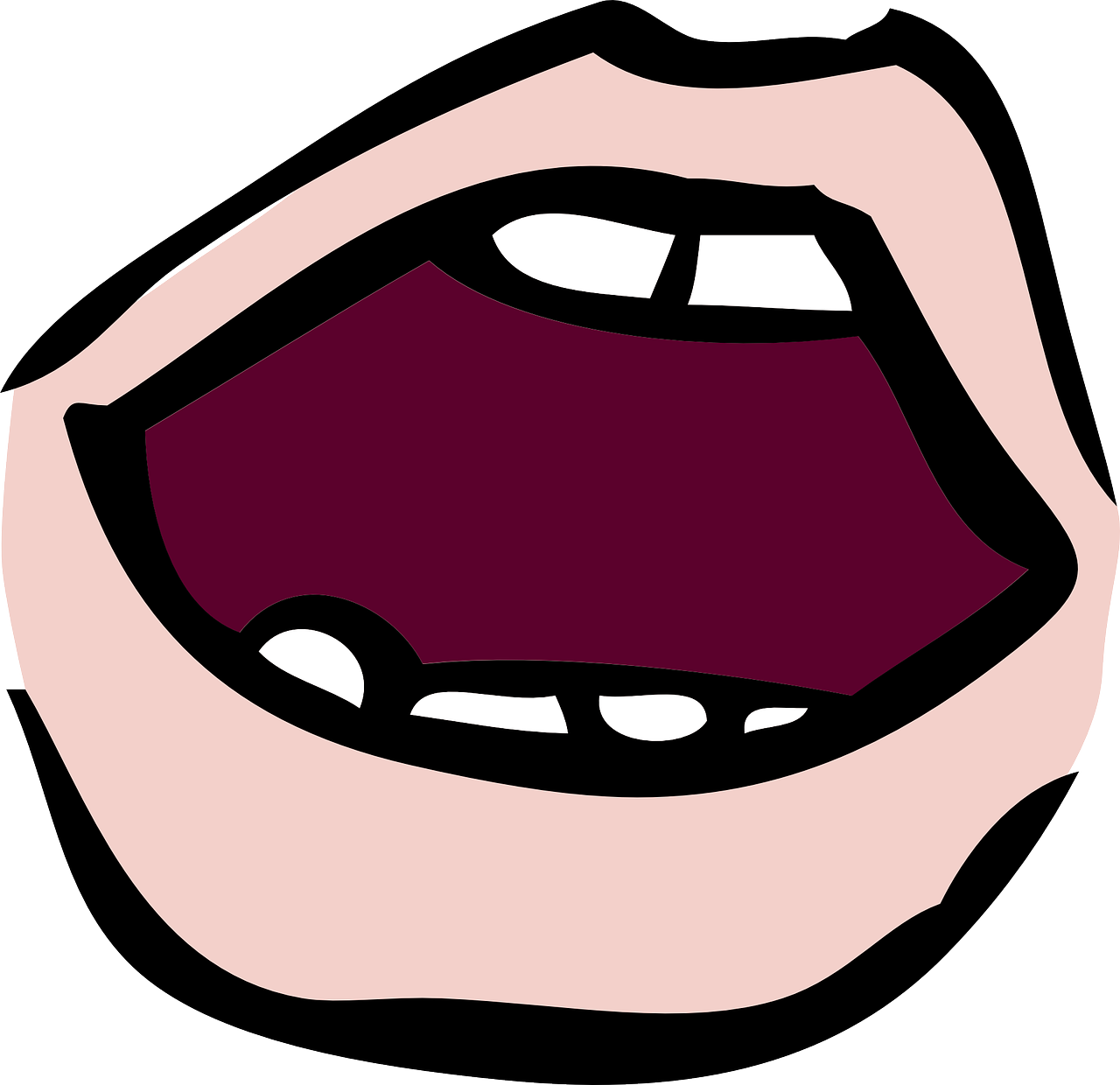 aussprechen
free
frei
[Speaker Notes: Timing: 1 minute

Aim: to revisit the SSC [ei].

Procedure:
Re-present the SSC [ei] and present the source word ‘frei’ (with gesture, if using).
Click to bring on the picture and get pupils to repeat the word ‘frei’ (with gesture, if using).

Note: 
a gesture for frei’ might be to throw you hands up in the air and pretend to run away.


Vocabulary: frei [318
Jones, R.L & Tschirner, E. (2019). A frequency dictionary of German: Core vocabulary for learners. London: Routledge.]
[ei]
…
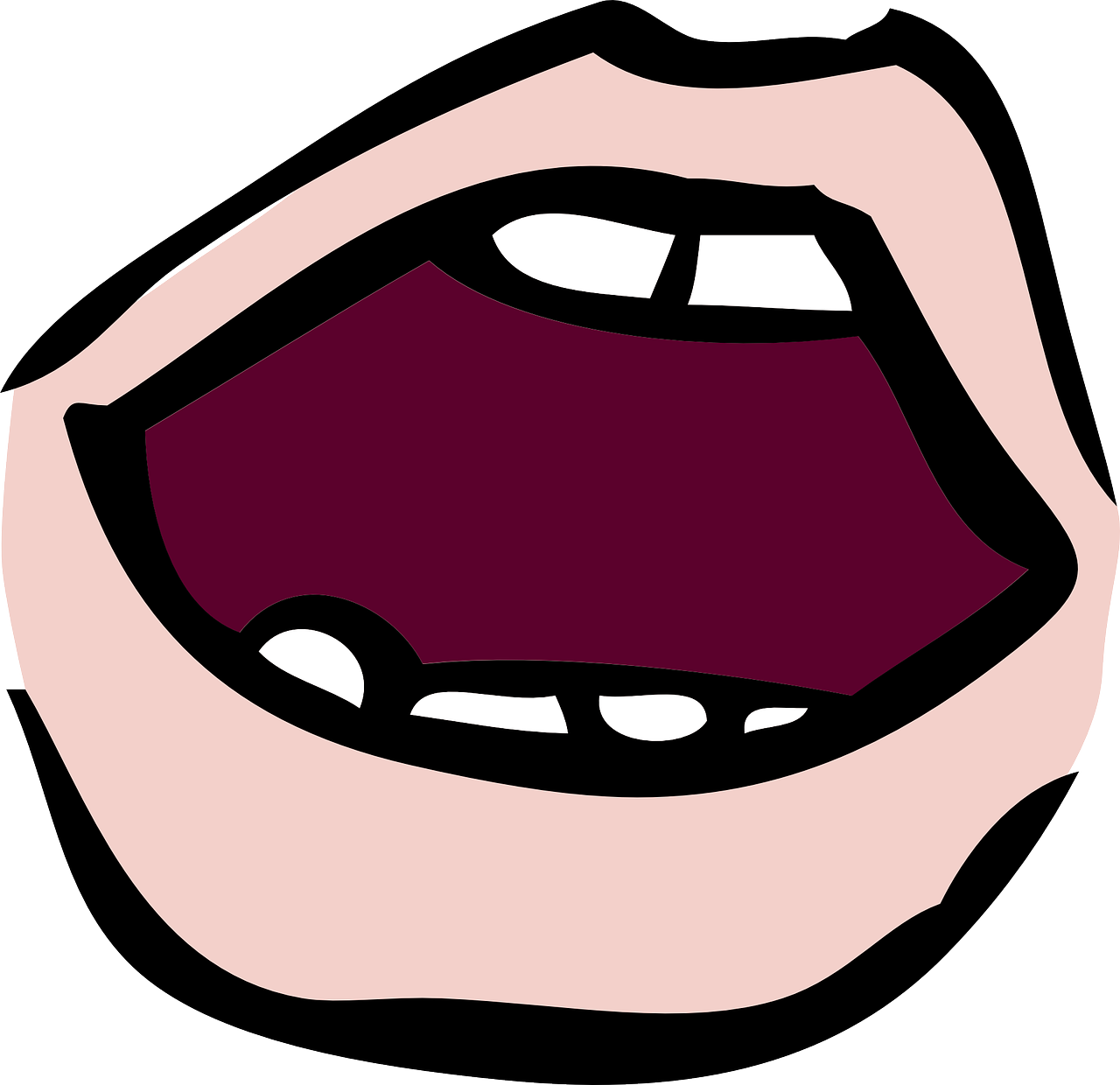 aussprechen
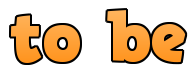 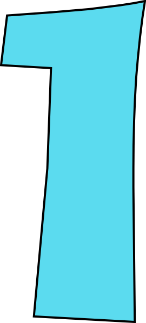 frei
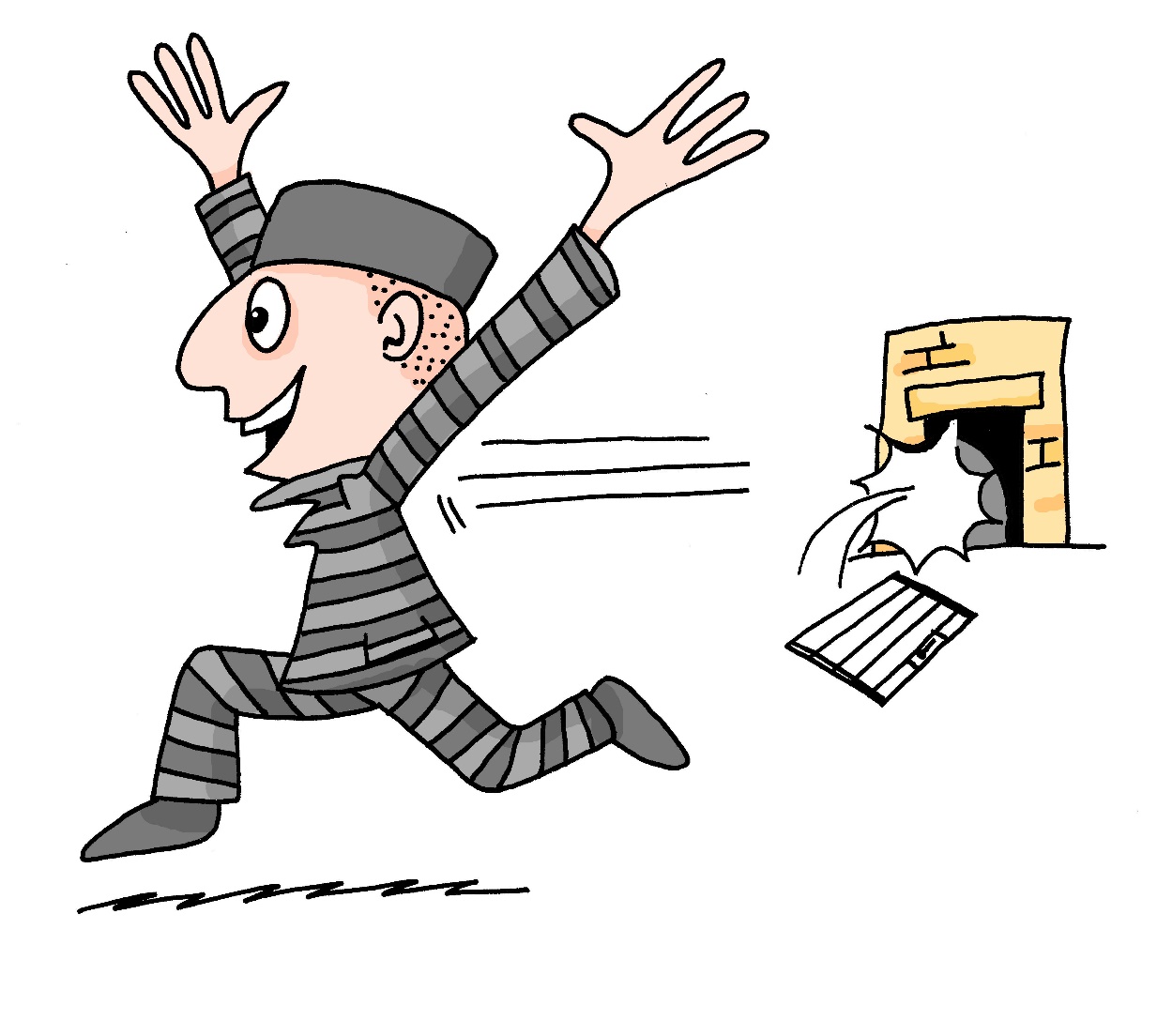 /a
ein
sein
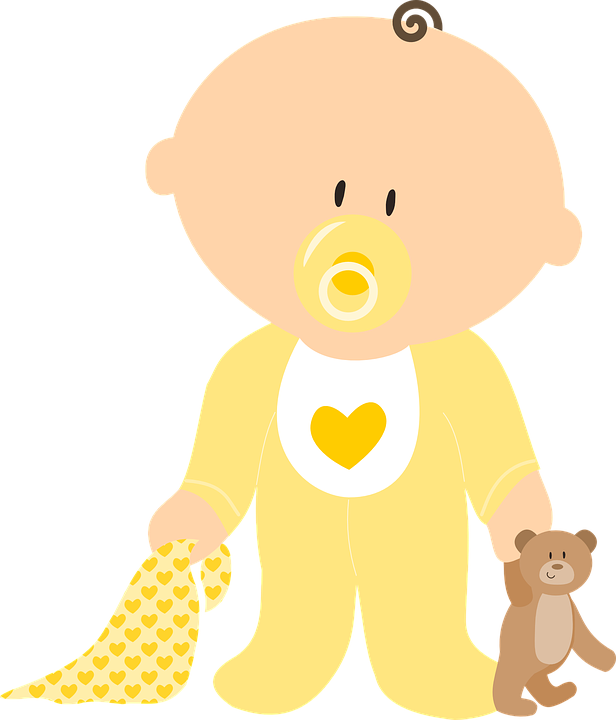 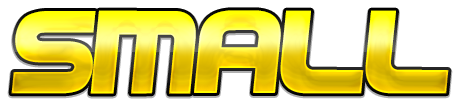 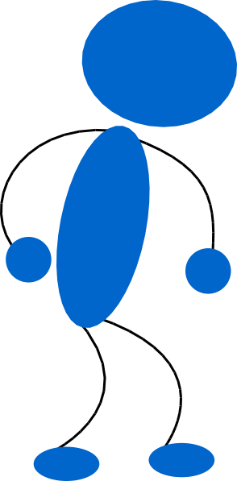 klein
allein
alone
[Speaker Notes: Timing: 1 minute

Aim: to revisit the SSC [ei].

Procedure:
Re-present the SSC and the source word ‘frei’ (with gesture, if using).
Click to bring on the picture and get pupils to repeat the word ‘frei’ (with gesture, if using).
Present the cluster words in the same way, bringing on the picture and getting pupils to pronounce the words.

Vocabulary: frei [318] ein [5] klein [114] sein [3] allein [258]
Jones, R.L & Tschirner, E. (2019). A frequency dictionary of German: Core vocabulary for learners. London: Routledge.]
[ie]
…
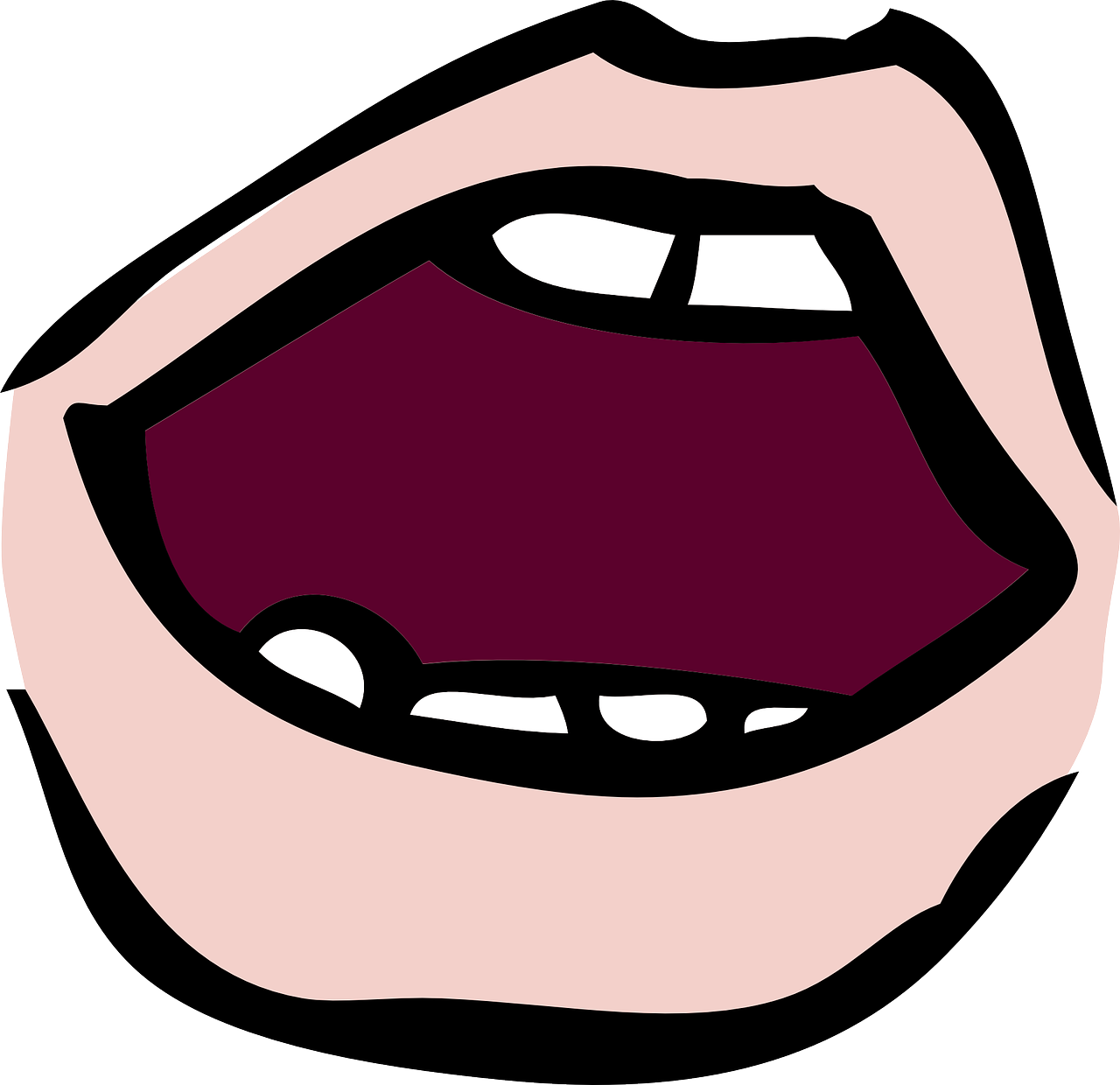 aussprechen
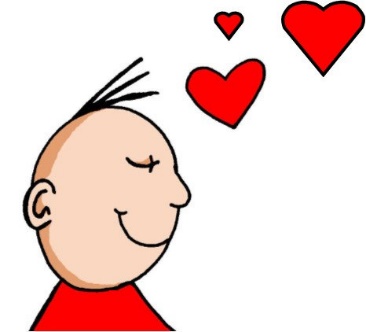 Liebe
[Speaker Notes: Timing: 1 minute

Aim: to revisit the SSC [ie].

Procedure:
Re-present the SSC [ie] and present the source word ‘Liebe’ (with gesture, if using).
Click to bring on the picture and get pupils to repeat the word ‘Liebe’ (with gesture, if using).

Note: 
A gesture for ‘Liebe’ might be to make a ‘heart’ shape with both hands approximately where your heart is in your body. 
Liebe [844] 
Jones, R.L & Tschirner, E. (2019). A frequency dictionary of German: Core vocabulary for learners. London: Routledge.]
[ie]
…
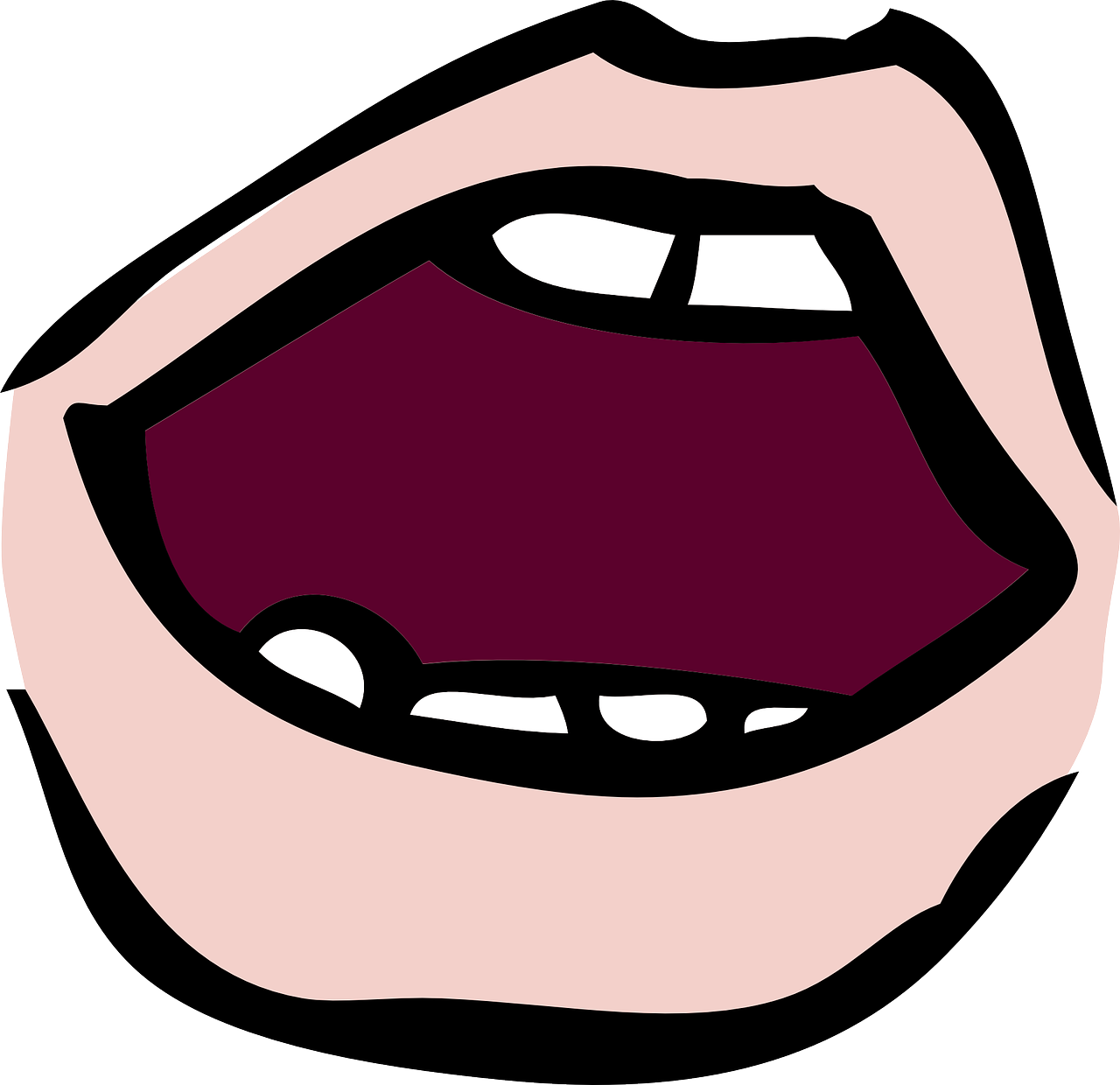 aussprechen
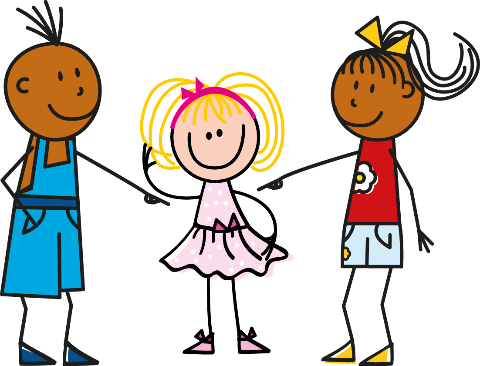 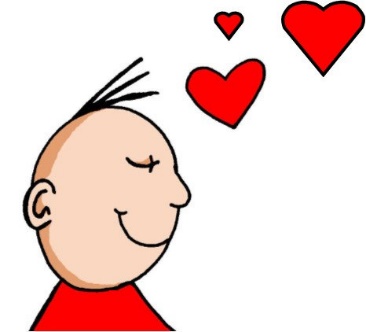 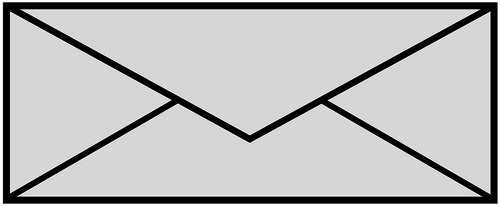 Liebe
sie
Brief
[Speaker Notes: Timing: 1 minute

Aim: to revisit the SSC [ie].

Procedure:
Re-present the SSC and present the source word ‘Liebe’ (with gesture, if using).
Click to bring on the picture and get pupils to repeat the word ‘Liebe’ (with gesture, if using).
Present the cluster words in the same way, bringing on the picture and getting pupils to pronounce the words.

sie [7] Brief [838]
Jones, R.L & Tschirner, E. (2019). A frequency dictionary of German: Core vocabulary for learners. London: Routledge.]
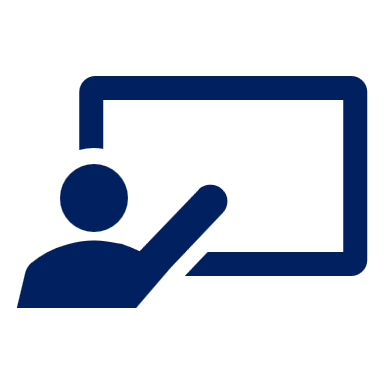 Sag die Wörter auf Deutsch.
Vokabeln
das Essen
der See
der Baum
das Haus
die Seen
das Land
Wörter
all 
(of the)
(the) food/meal
(the) culture
(the) cheese
(the) school
(the) countryside
(the) house
(the) book
(the) 
flower
(the) lakes
everything
(the) tree
(the) lake
many
die Blume
das Buch
die Schule
die Kultur
alles
der Käse
viele
alle
[Speaker Notes: Timing: 5 minutes

Aim: to present and practise new vocabulary for this week

Procedure: 
Click to bring up the English clue for item 1 in the yellow star in the middle.
Click again for corresponding German word to change colour.
Say the word as it appears or play the recording.
Pupils repeat.
Continue for all items (14).

Order of words:
das Buchdas Hausdas Landder Seeder Käsedie Seendie Kulturdas Essendie Blumeviele
alleder Baumdie Schulealles]
viel | viele (lots of)
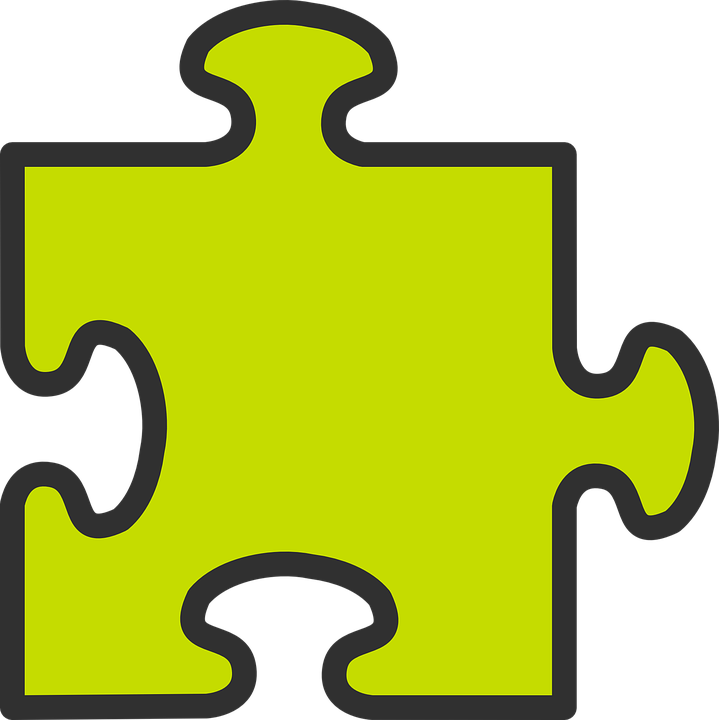 Viel and viele both mean ‘lots of’.
Remember! alles = everything and is not followed by a noun.
Use viel with uncountable nouns.
E.g., two books, three prizes, four tables.
Uncountable means you can’t put a number in front of it to make it plural e.g.,  money, luck.
Use viele with countable nouns.
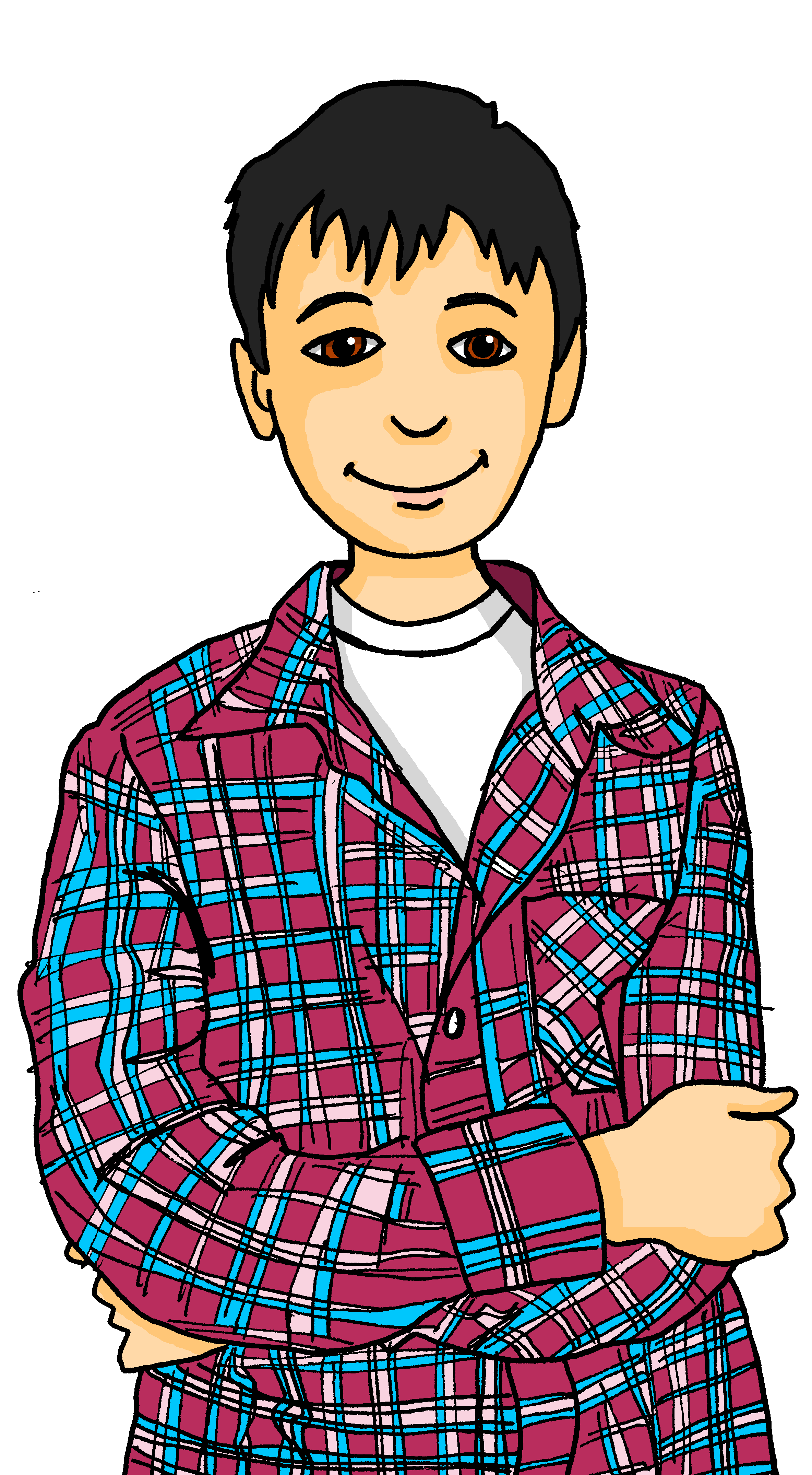 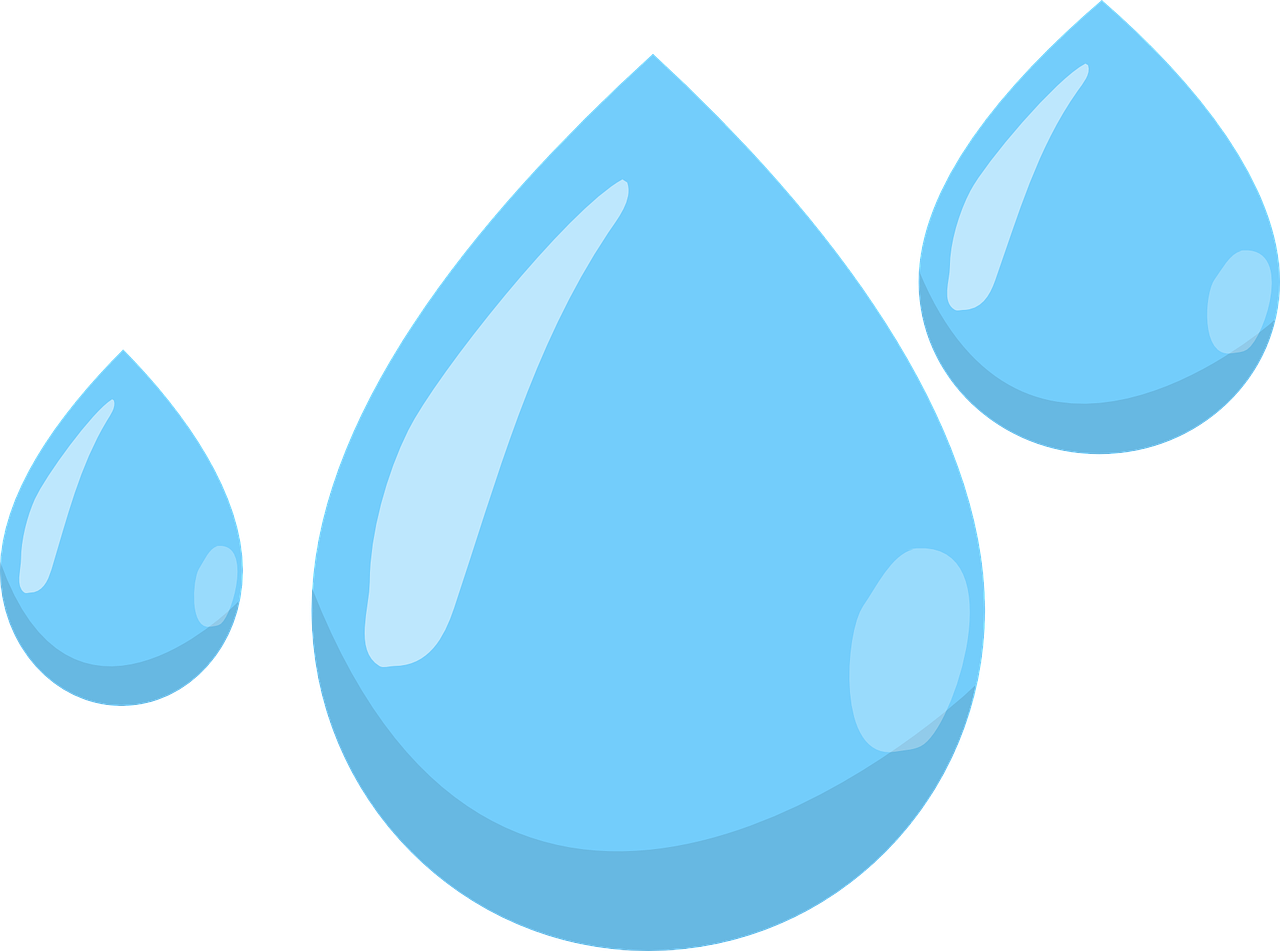 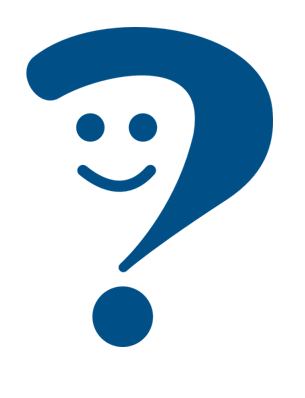 I have lots of water.
Ich habe viel Wasser.
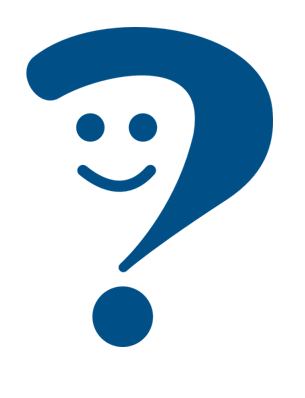 Du hast viele Flaschen!
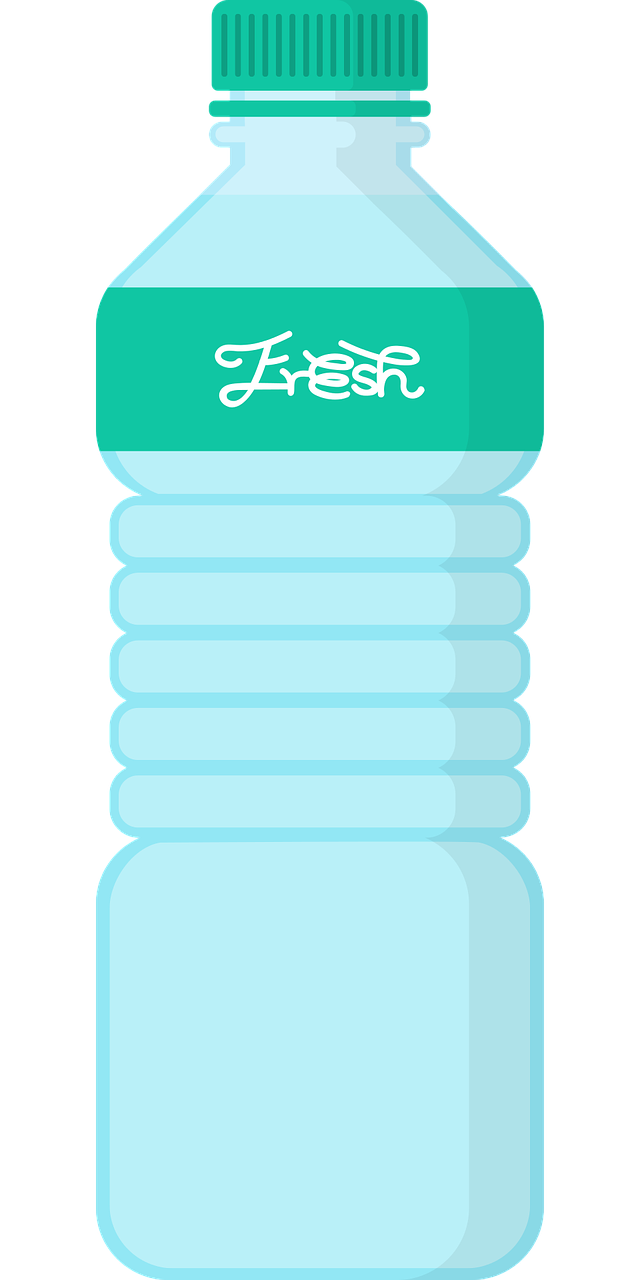 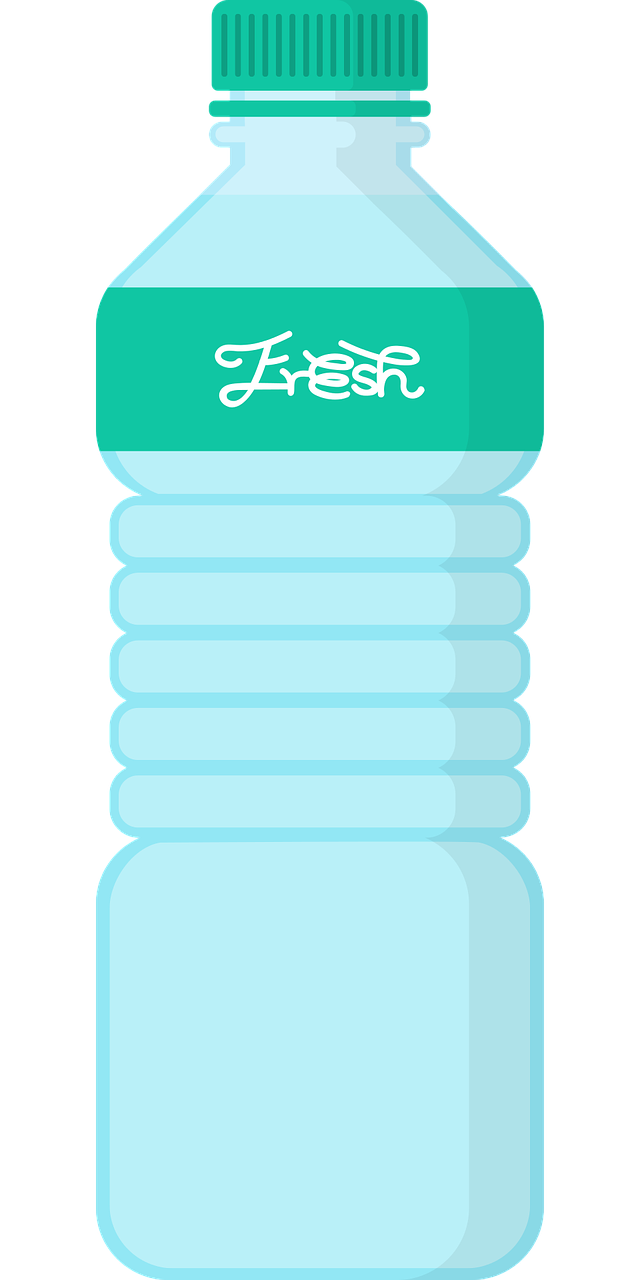 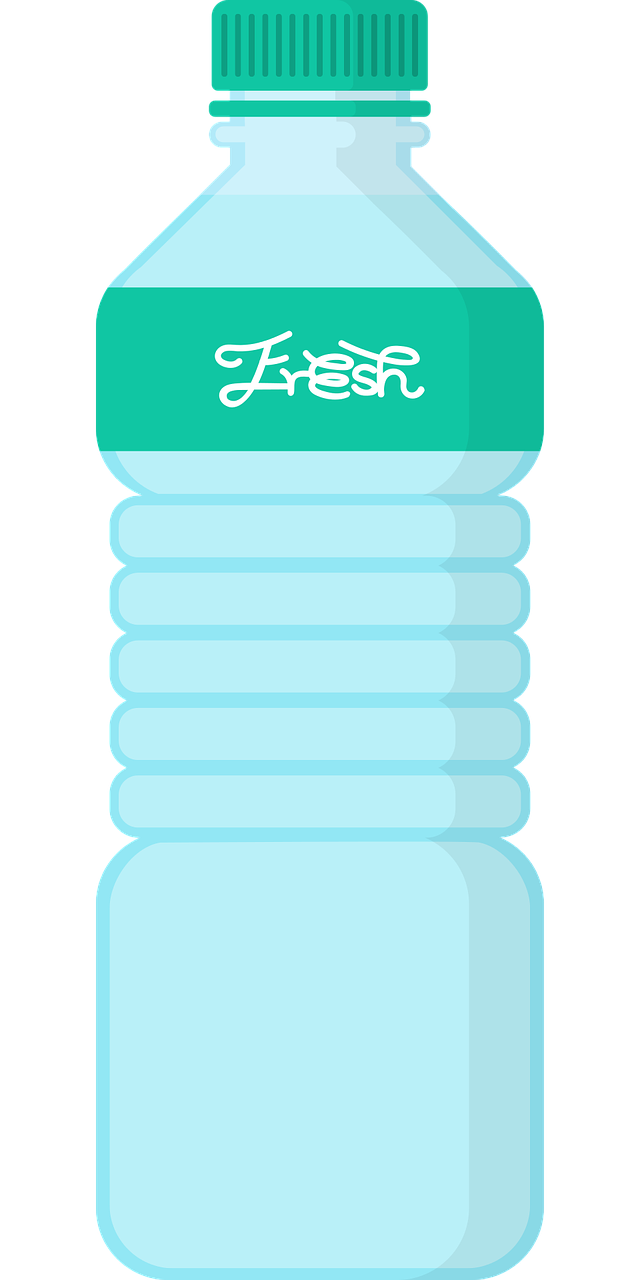 You have lots of bottles!
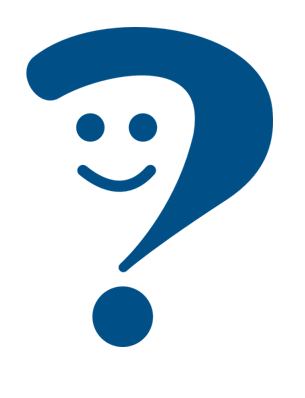 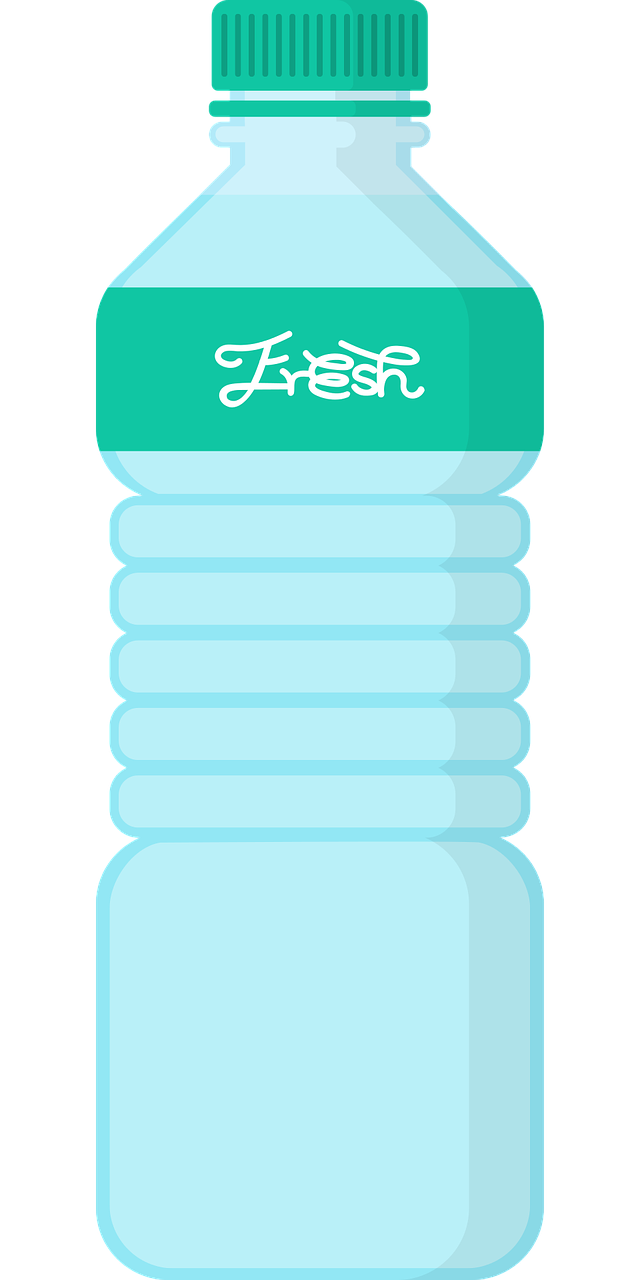 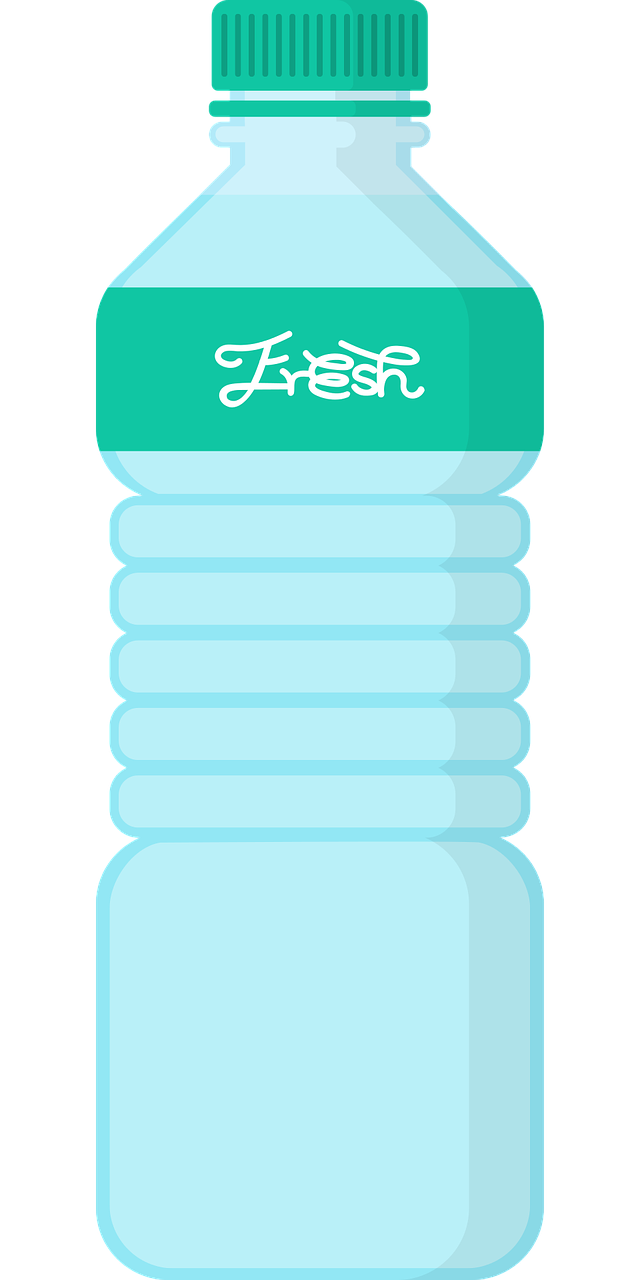 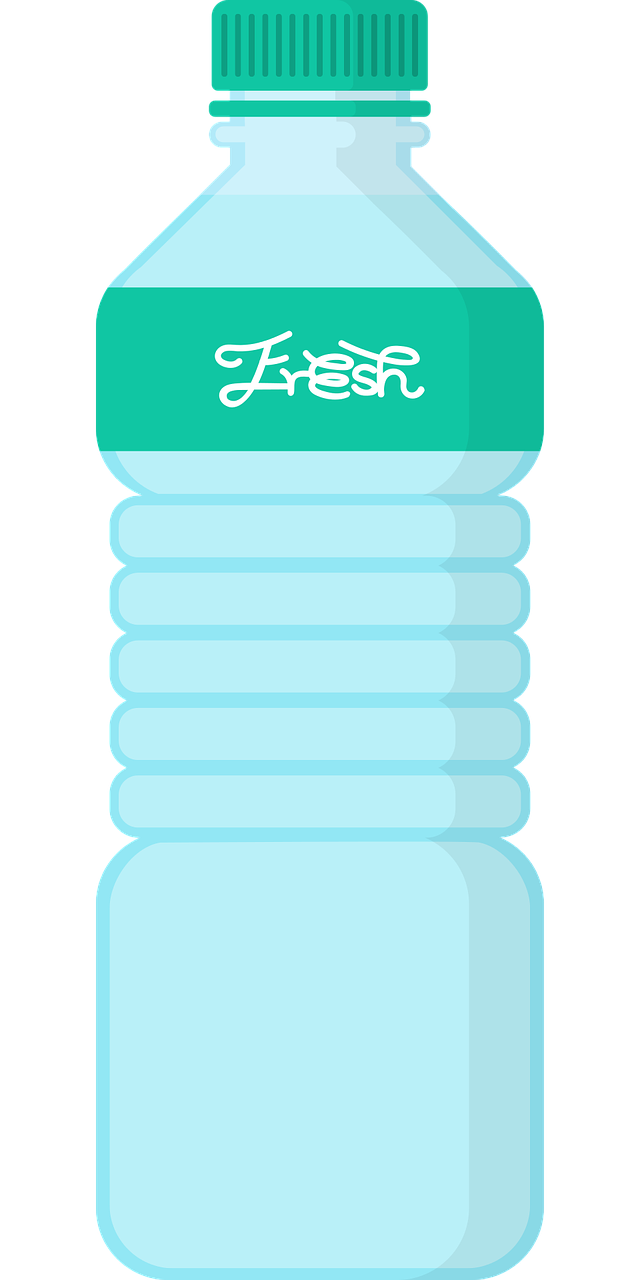 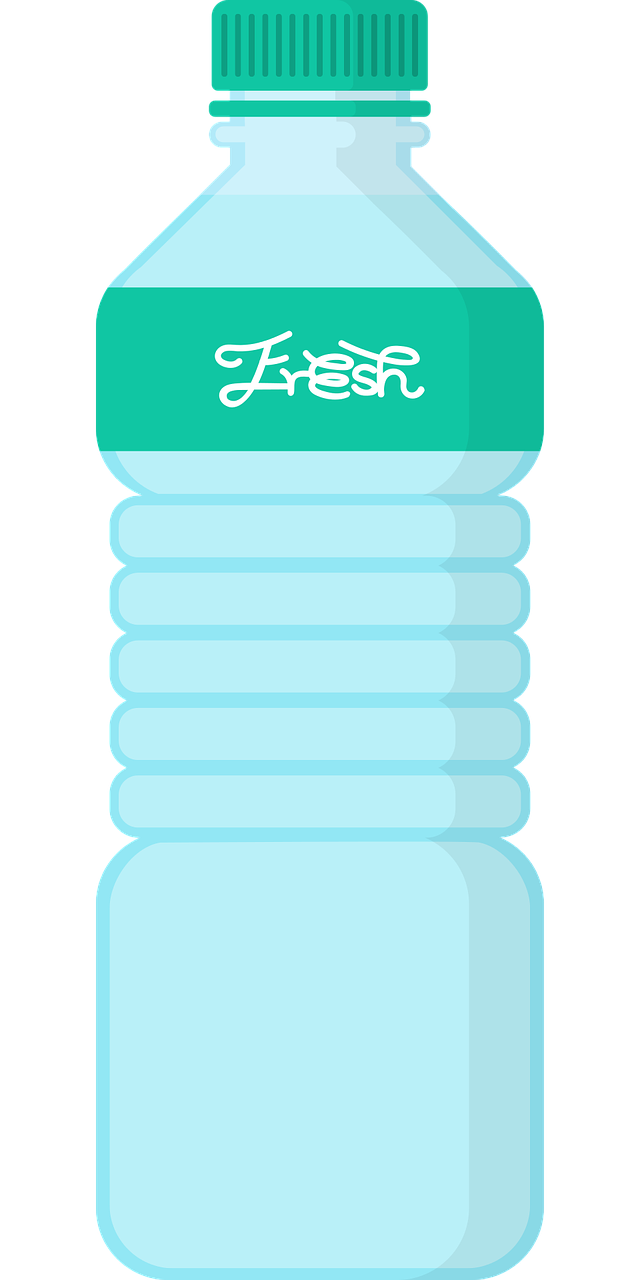 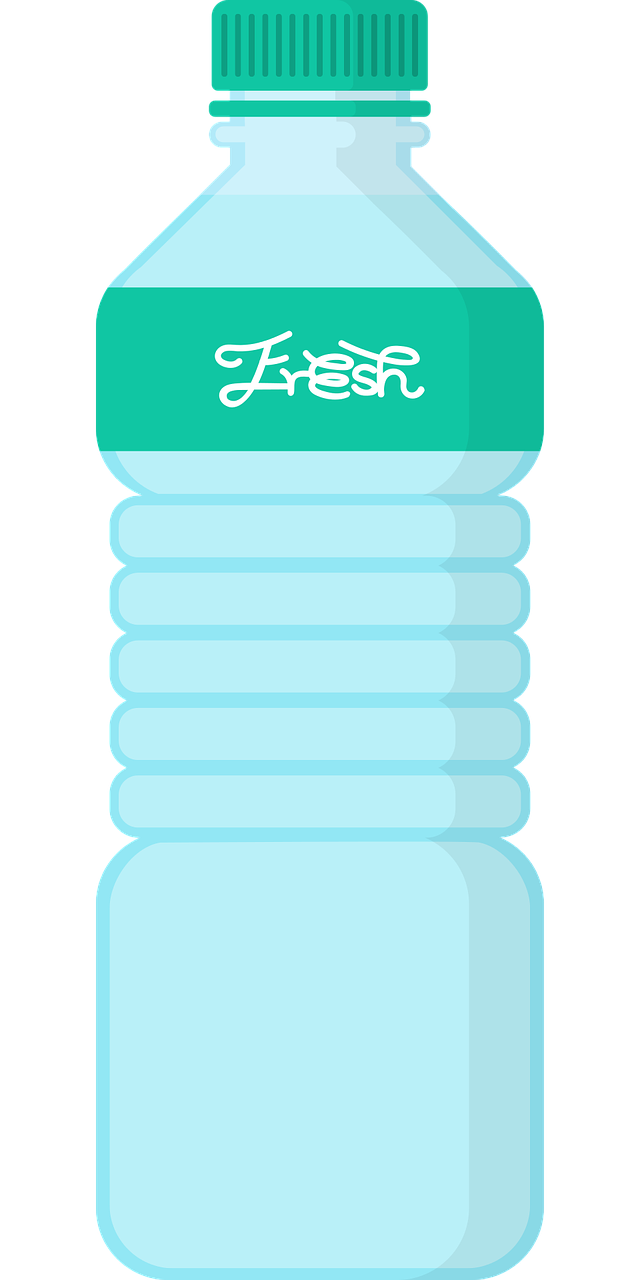 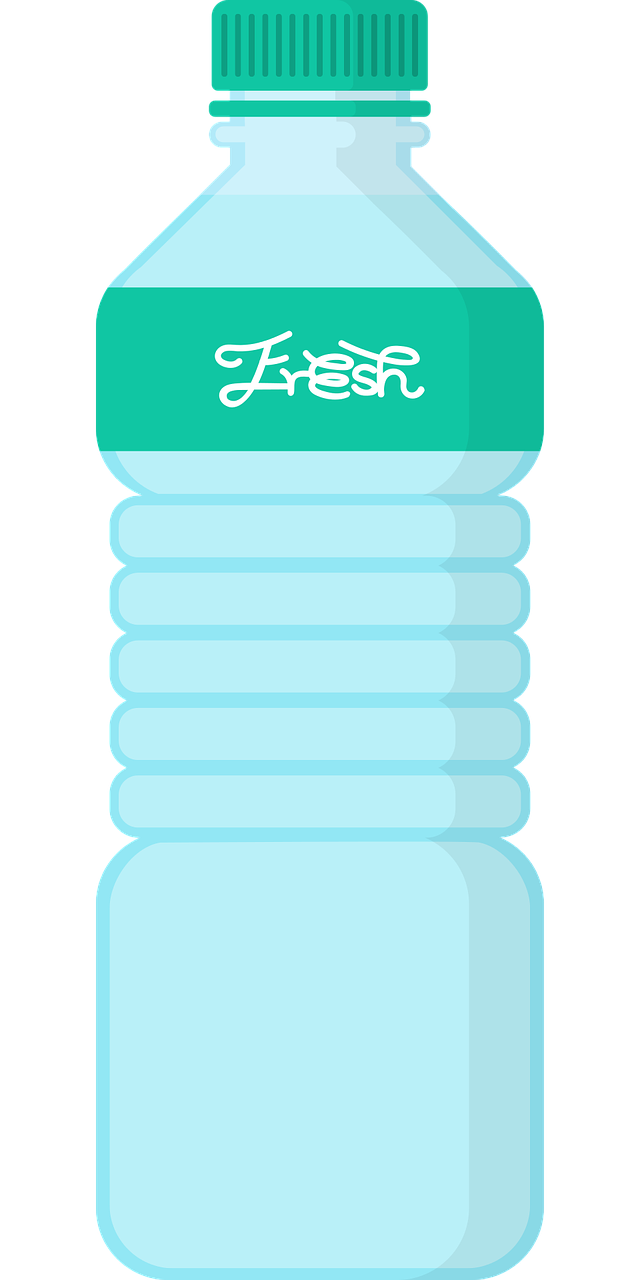 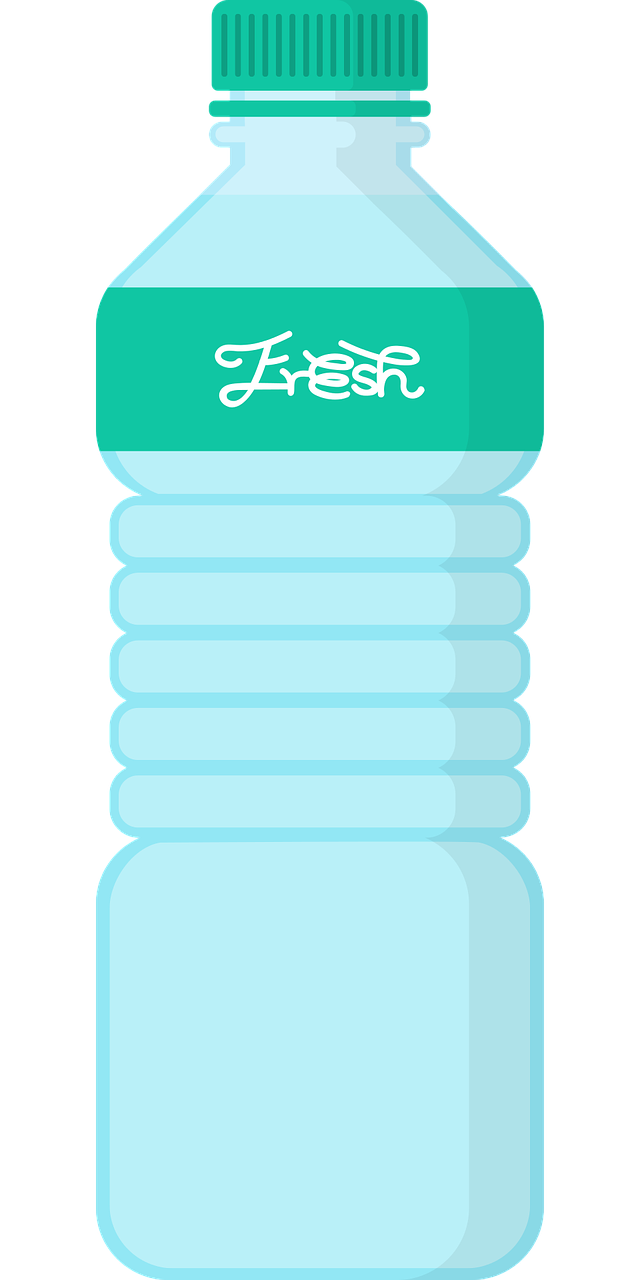 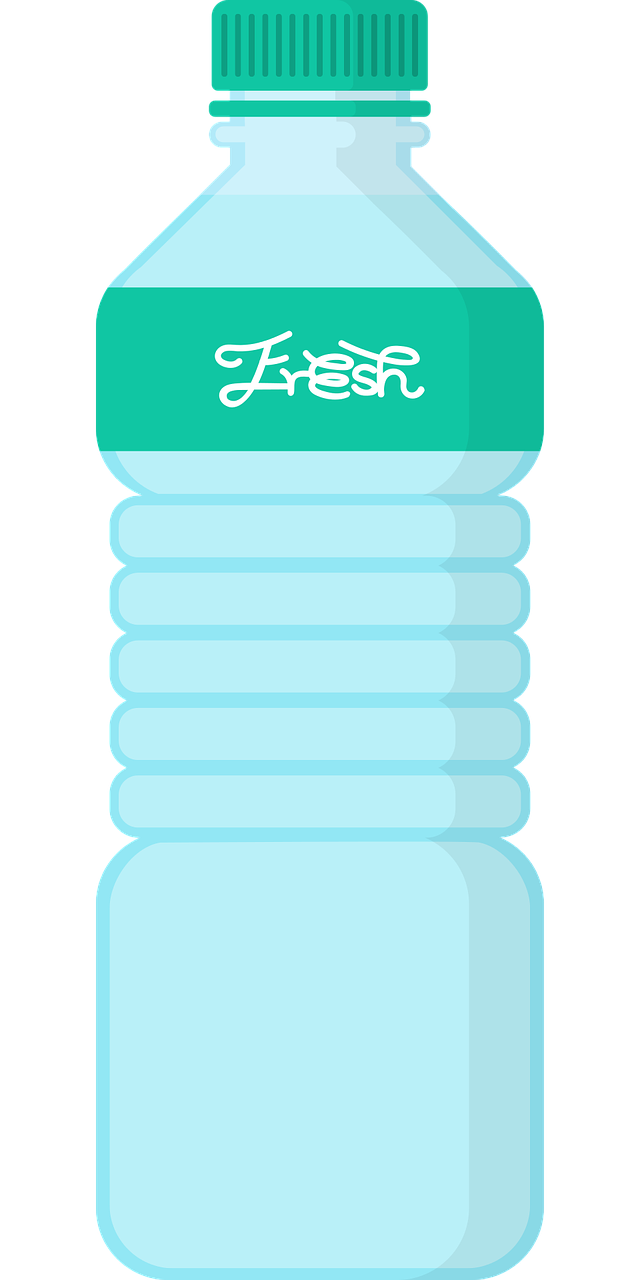 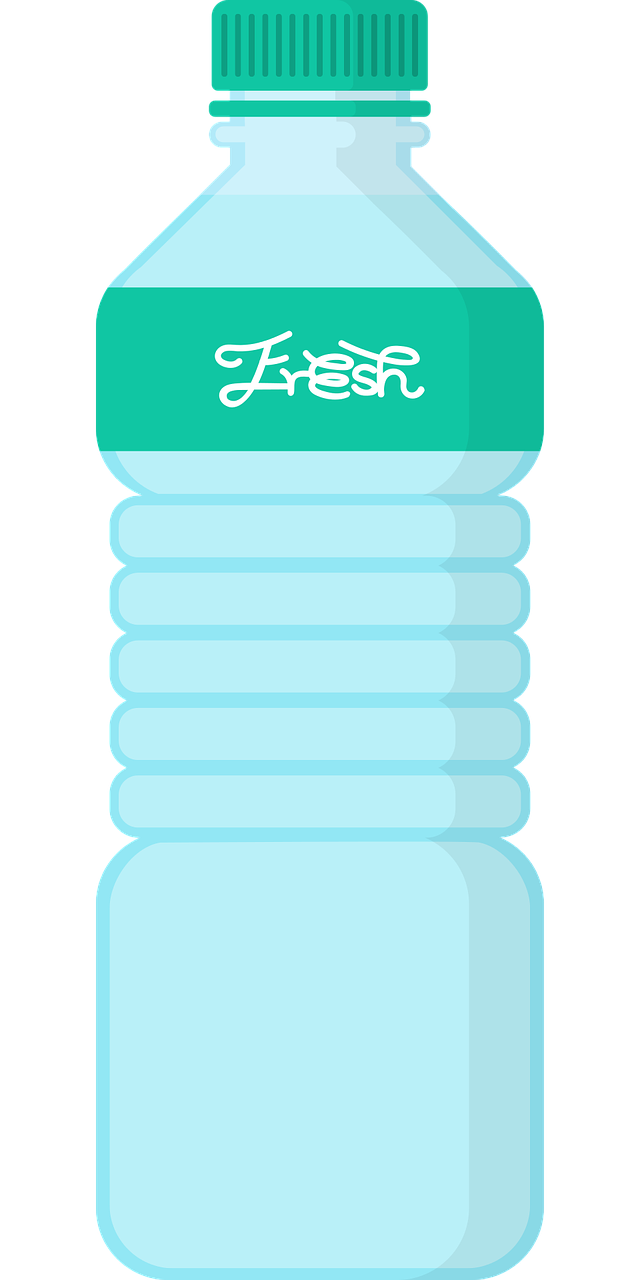 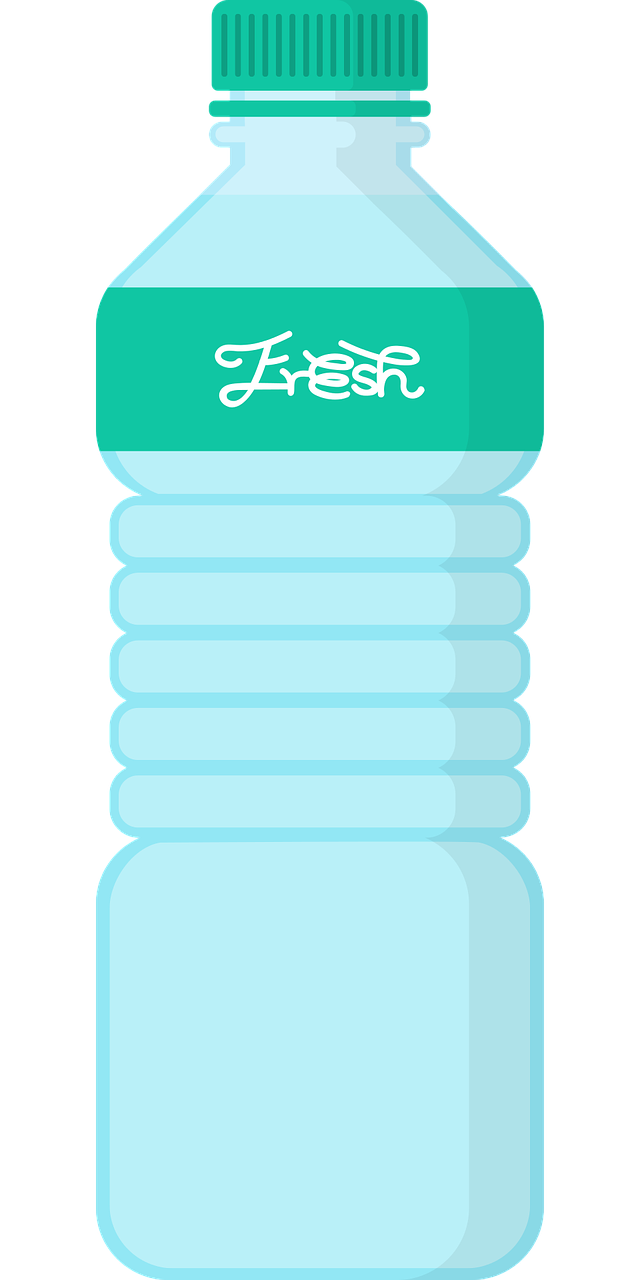 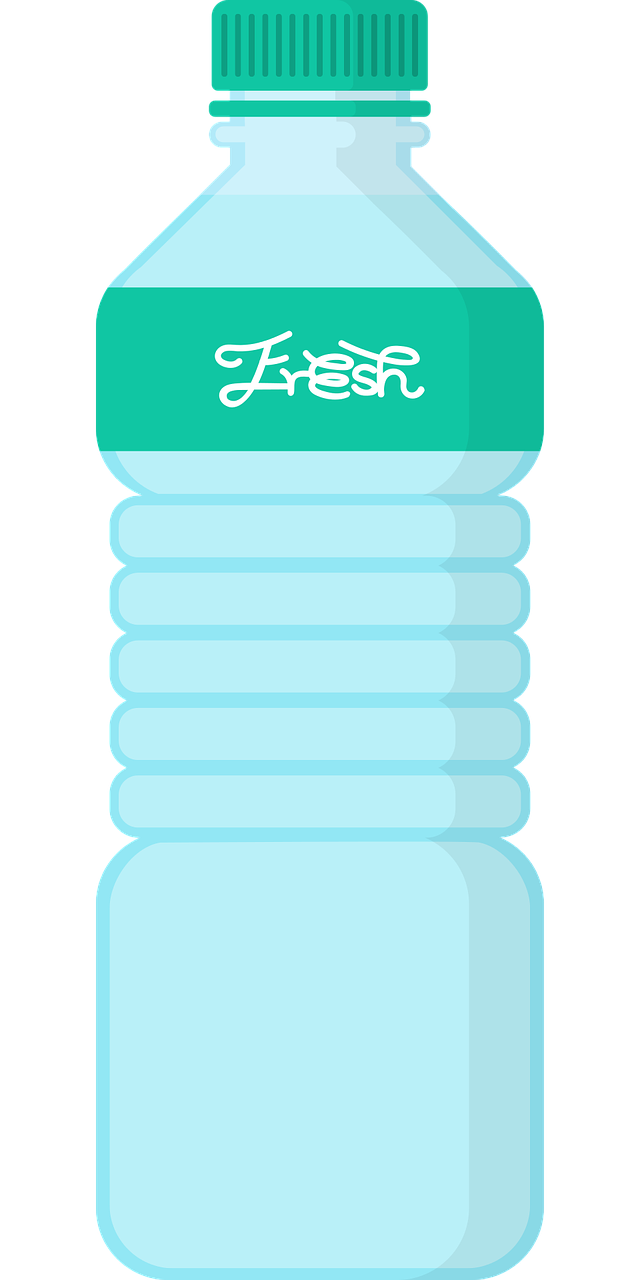 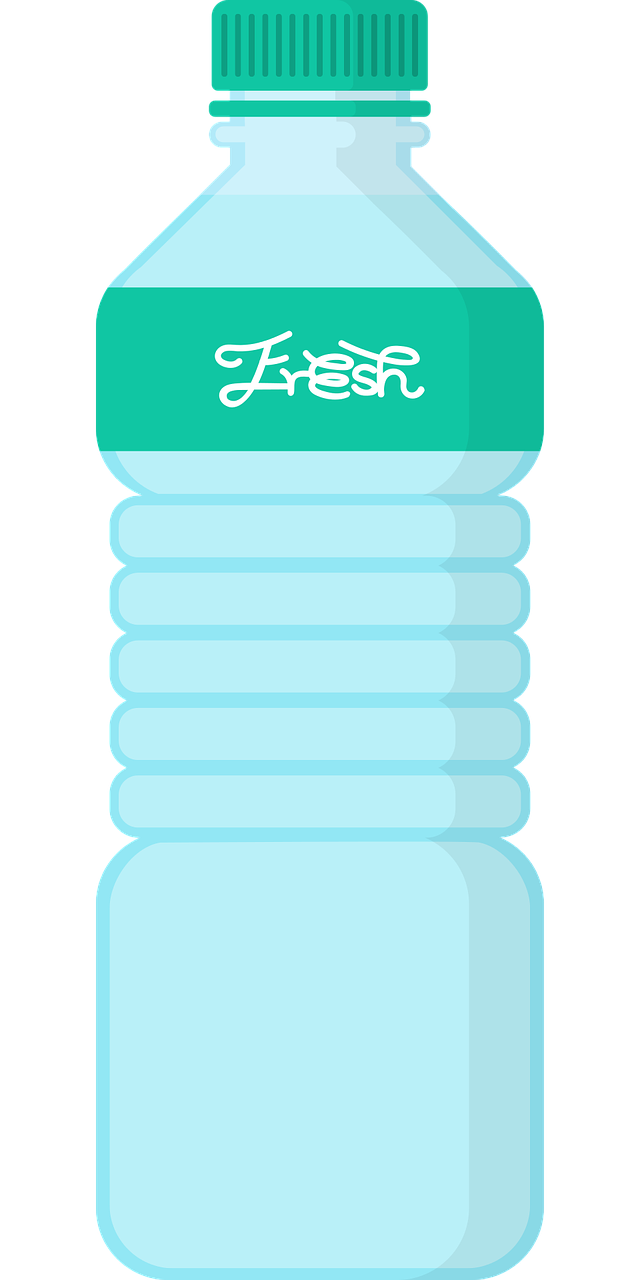 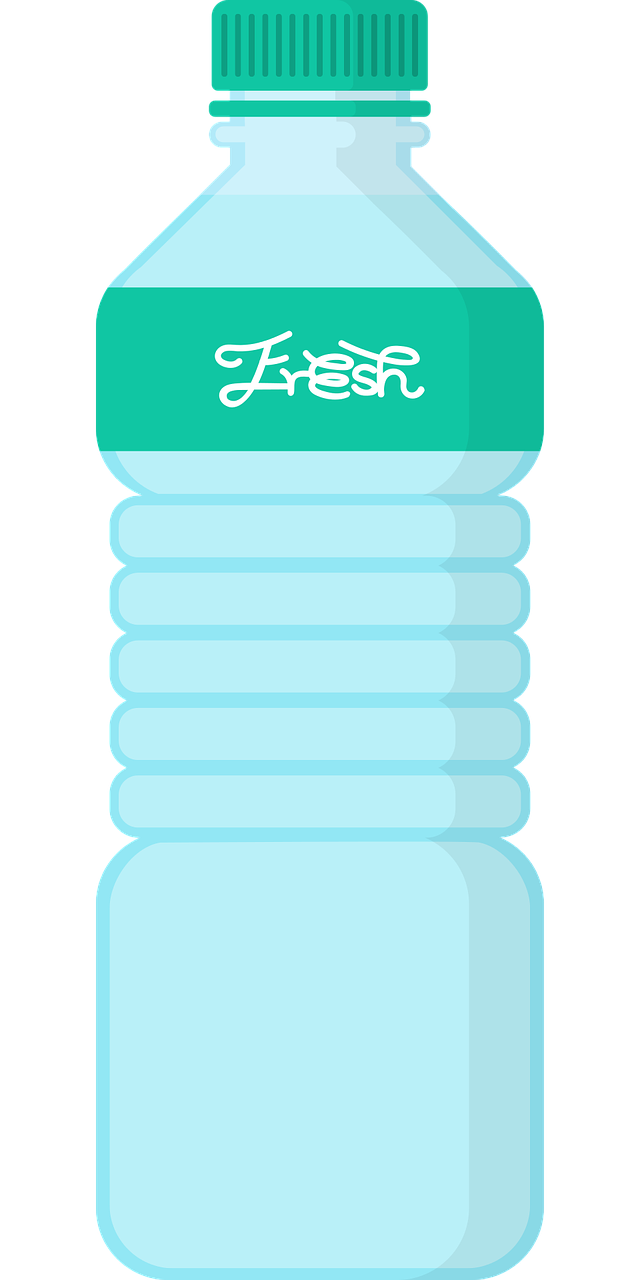 Ich?!? Du hast alle Flaschen!
Me?!?You have all (of) the bottles!
[Speaker Notes: Timing: 3 minutes 

Aim: to introduce viel and viele.

Procedure:
Click through the animations to present the new information.
Elicit English translation for the German examples provided.]
Ronja macht ein Projekt über* die Schweiz
Why would Ronja use apples in her Switzerland project?! Have a guess – we will come back to this later!
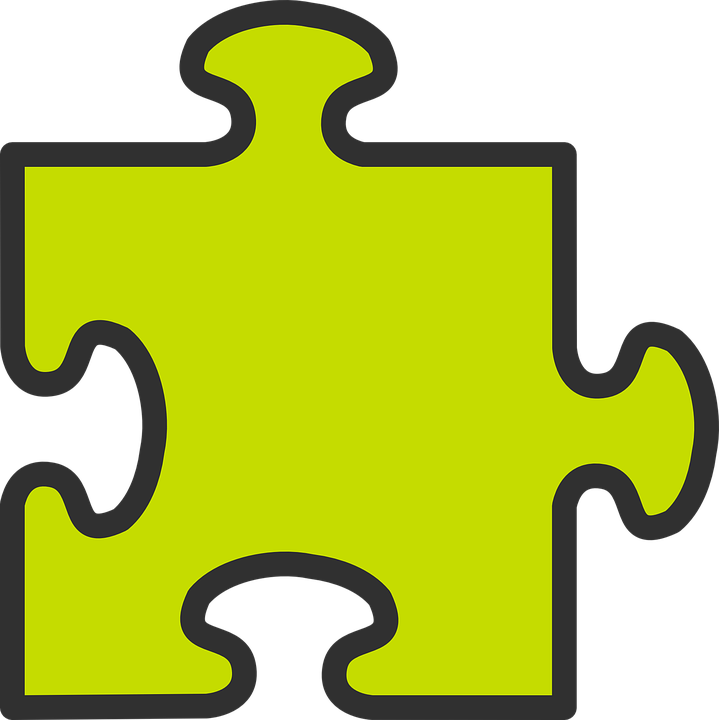 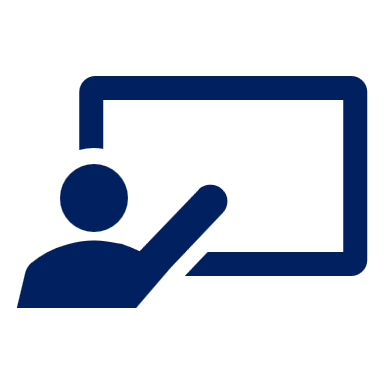 Was hat Ronja für das Projekt ? Viel oder viele?
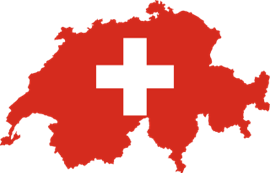 Grammatik
To check whether a noun is countable or uncountable, try putting a number in front of the English word.
Musik
Äpfel
Äpfel
Musik
Wasser
Ideen
Wasser
Essen
Häuser
Ideen
Blätter
Häuser
Papier
Papier
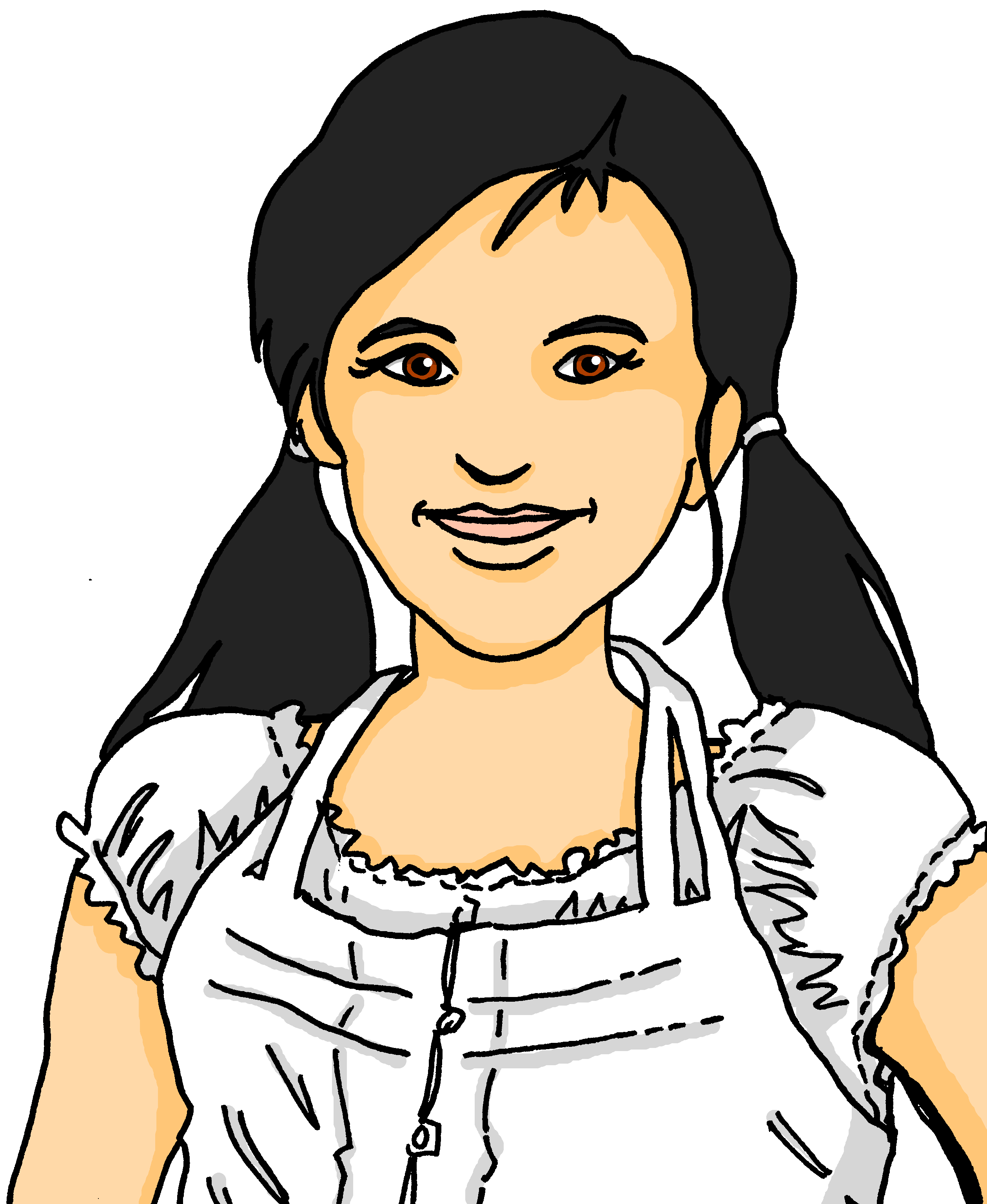 Blätter
Essen
über – (here): about
[Speaker Notes: Timing: 5 minutes 

Aim: to practise recognition of countable and uncountable nouns and their connection to viel | viele.

Procedure:
NB:  ‘Essen’ is here used meaning ‘food’ (uncountable) not ‘meal’ (countable). ‘Blätter’ is used meaning ‘sheets’ (of paper). 
Click through the animations to present the new information.
Elicit English translation for the German examples provided.  
After Äpfel, click for callout foreshadowing the William Tell legend in the Kultur slide at the end of the lesson.]
haben – wir, ihr, sie
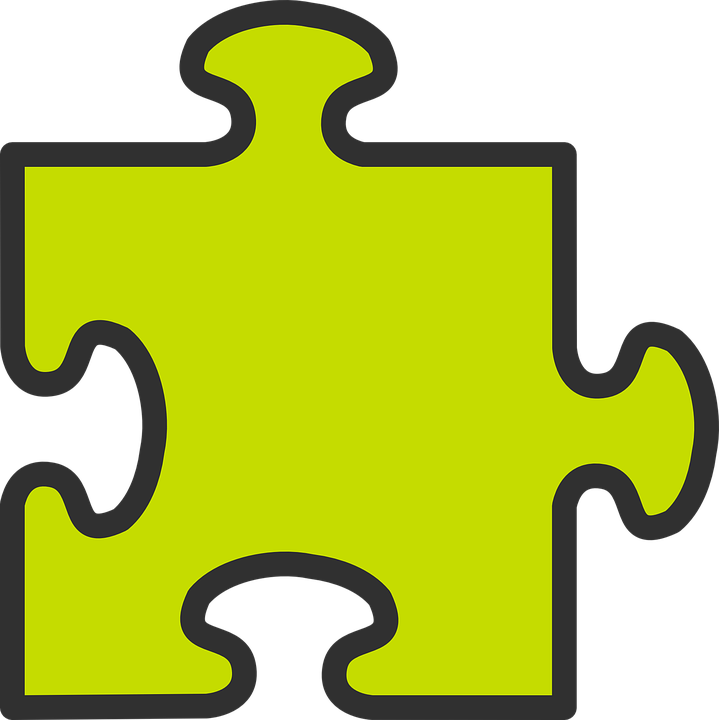 In plural forms, haben (to have) works like other weak verbs you know.
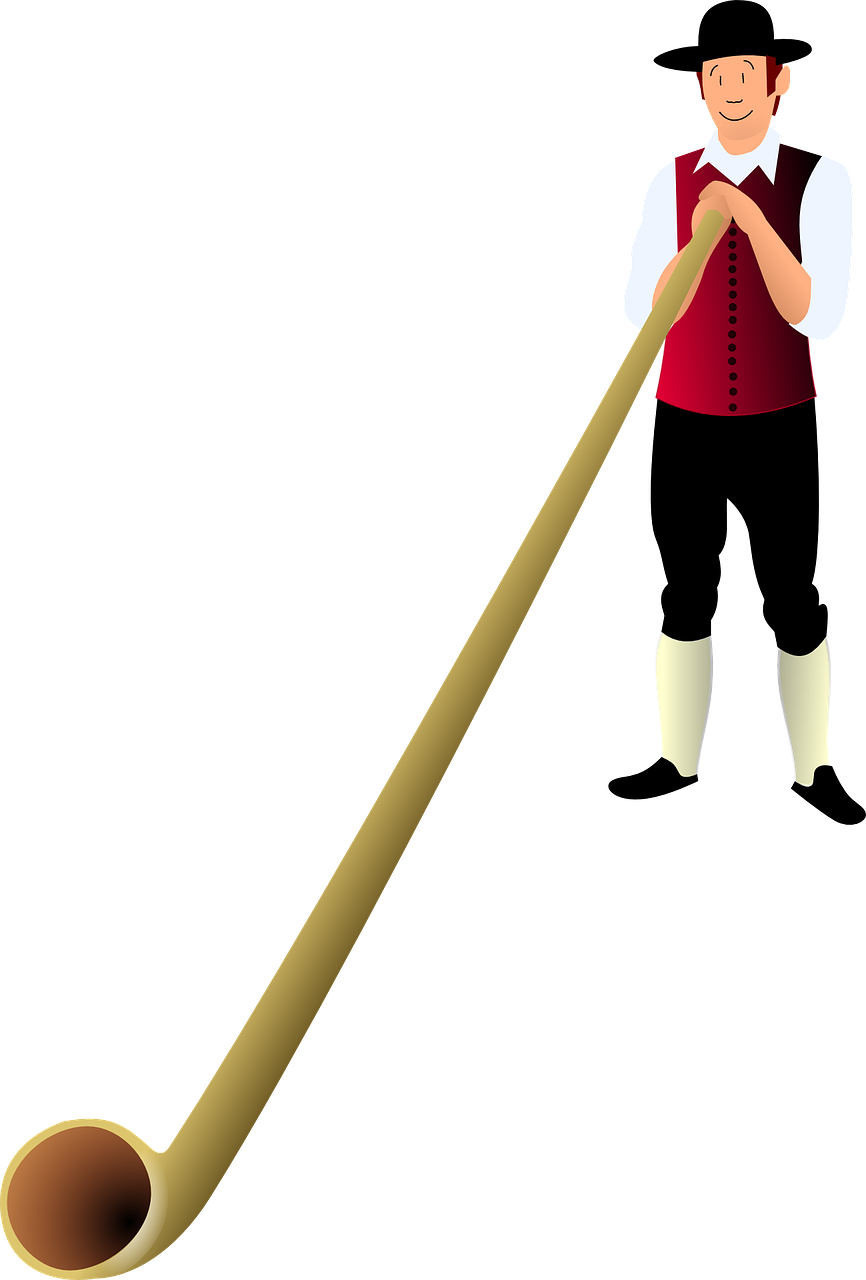 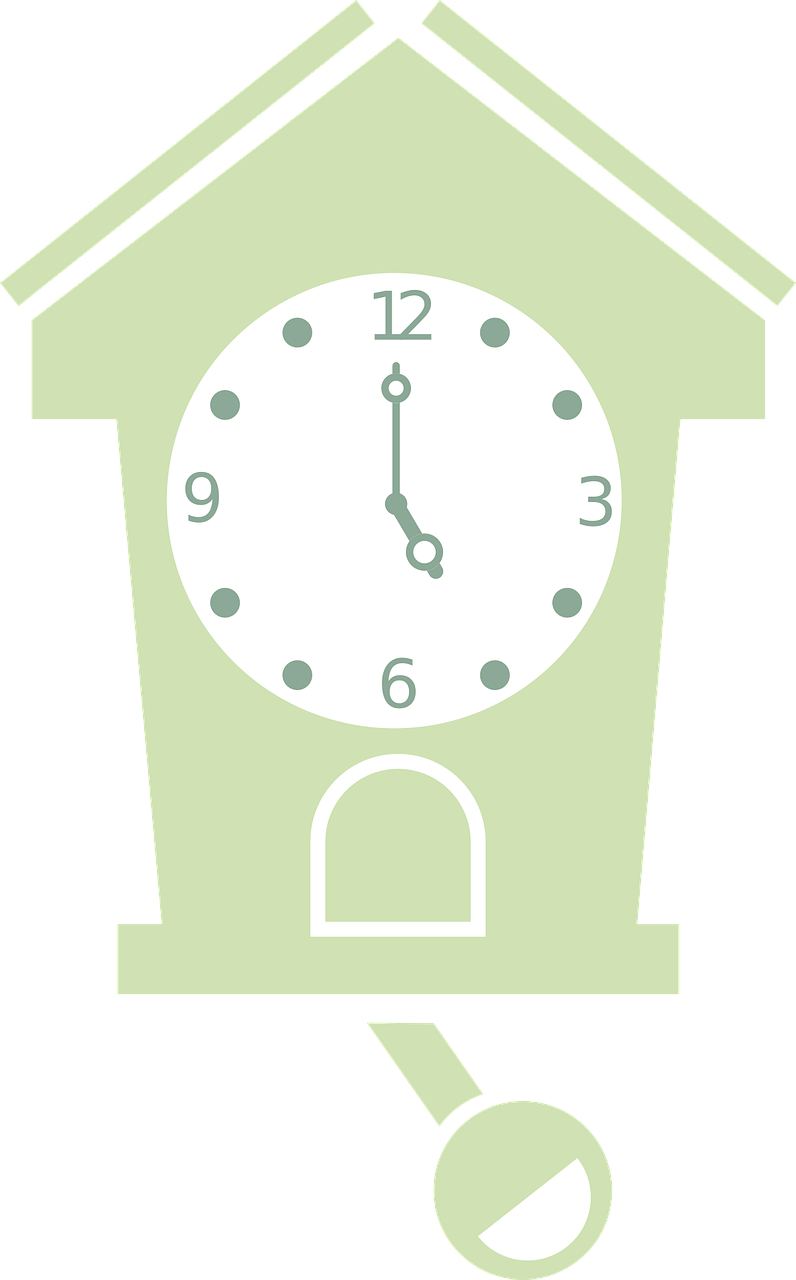 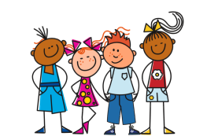 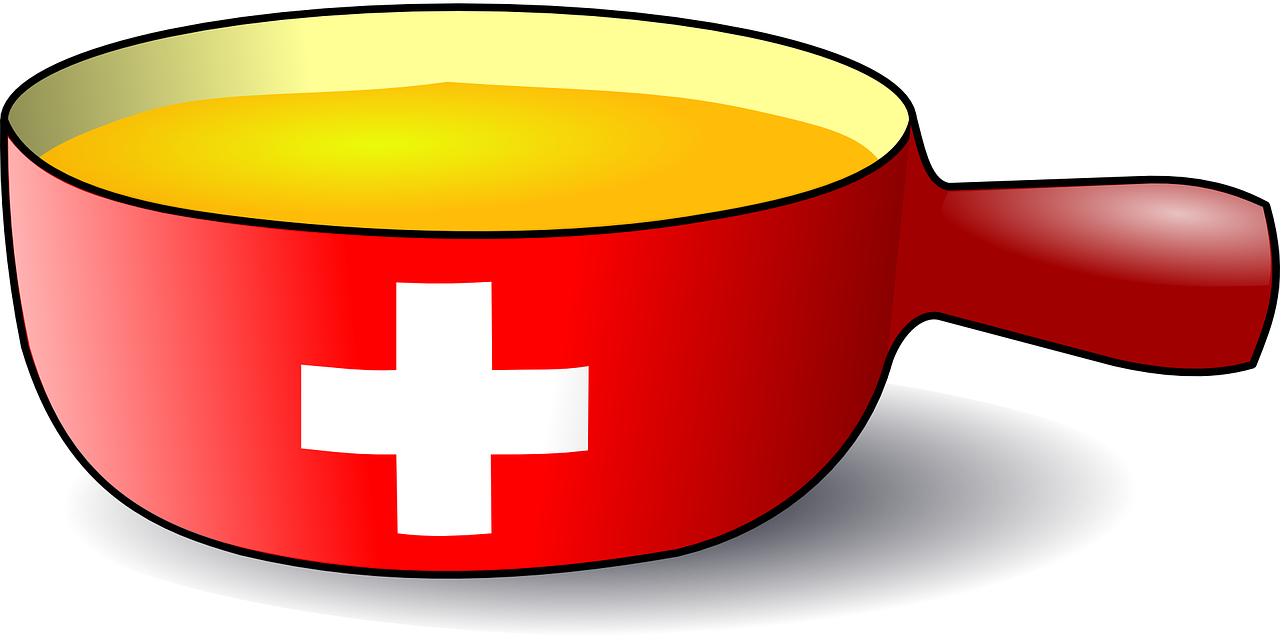 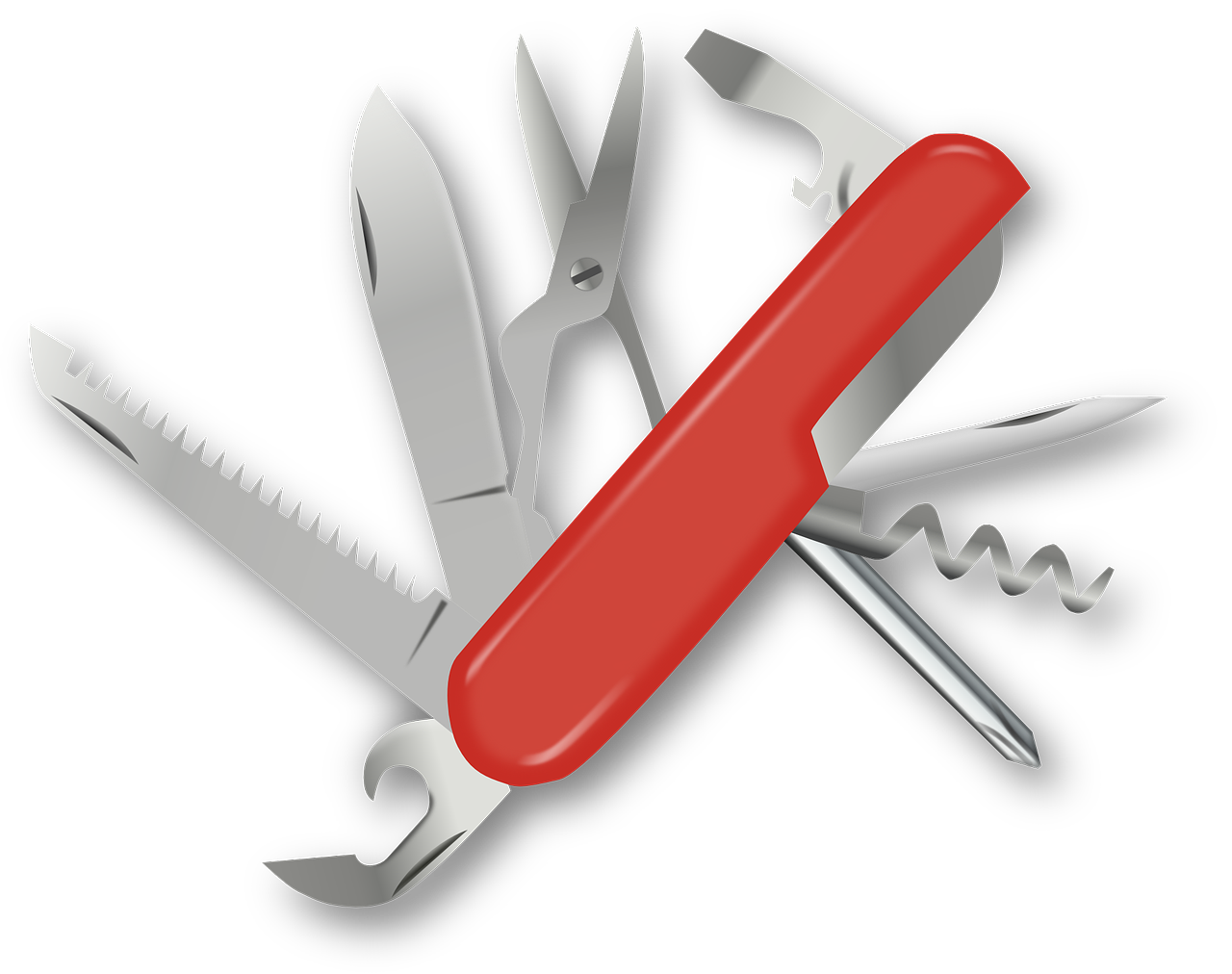 viel Kultur.
Wir haben…
we have
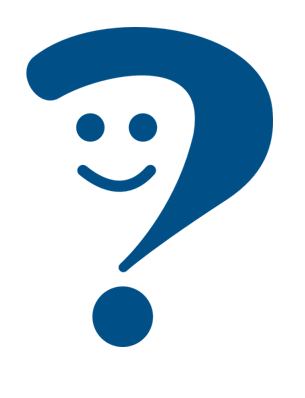 We have lots of culture.
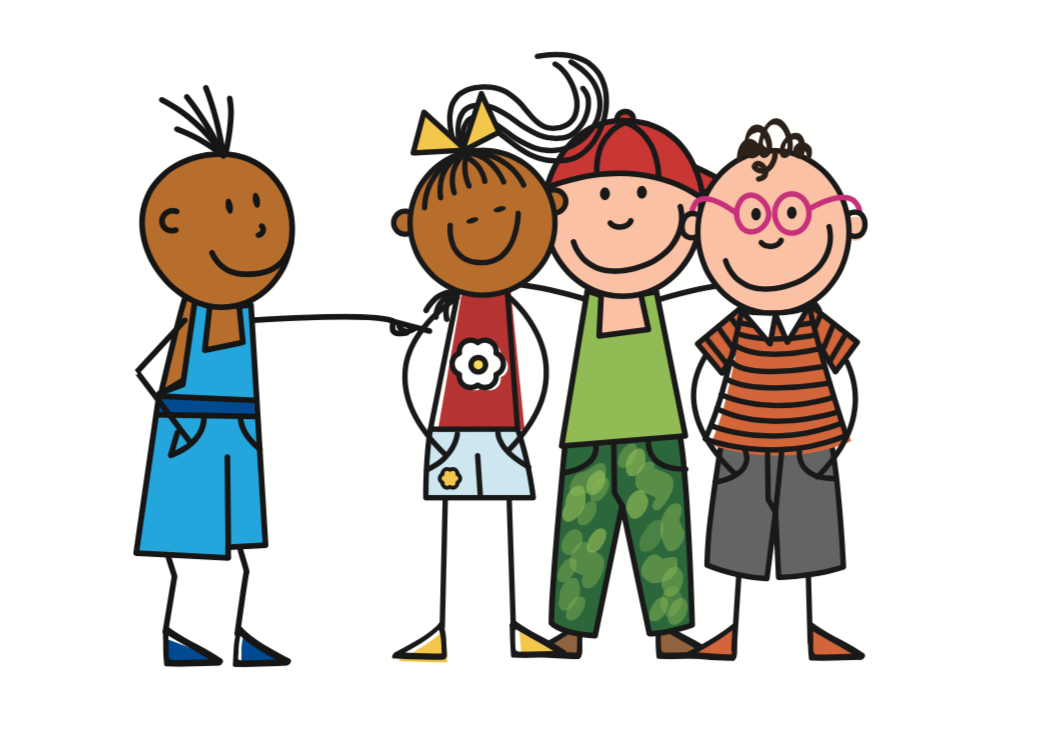 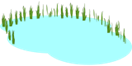 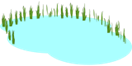 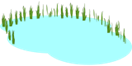 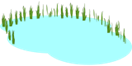 alle Seen.
Ihr habt…
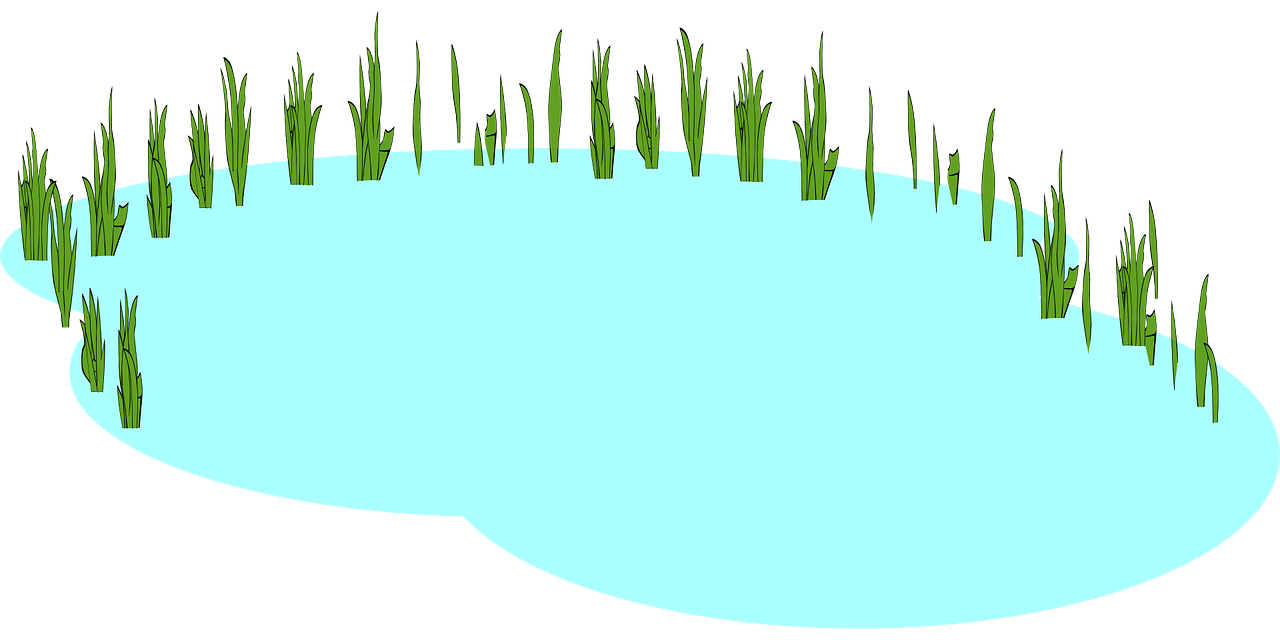 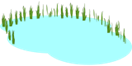 you (all) have
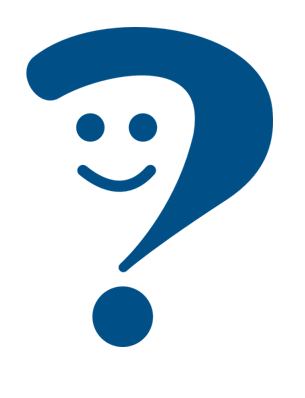 You (all) have all the lakes.
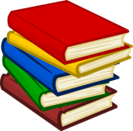 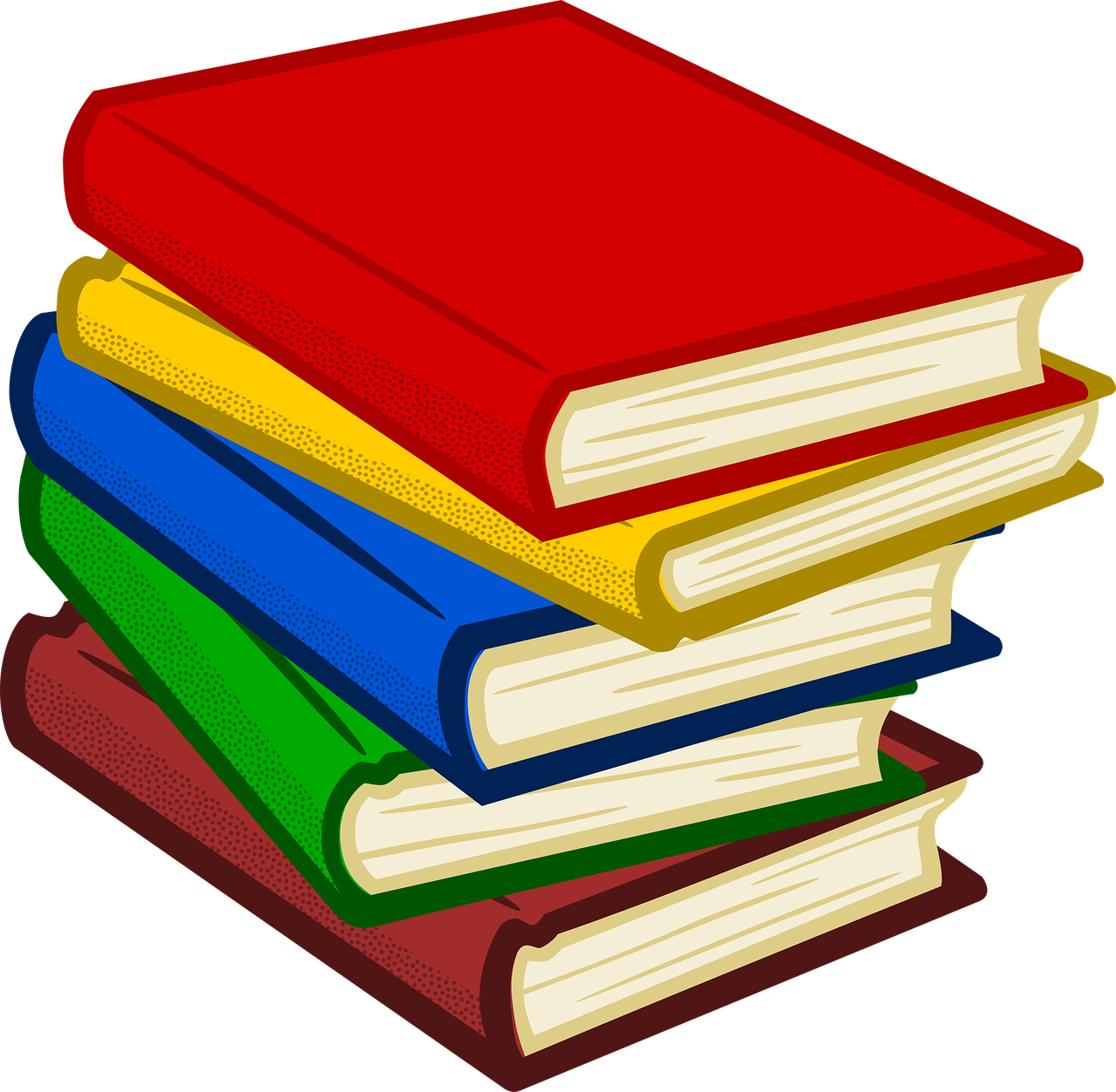 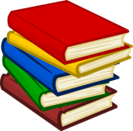 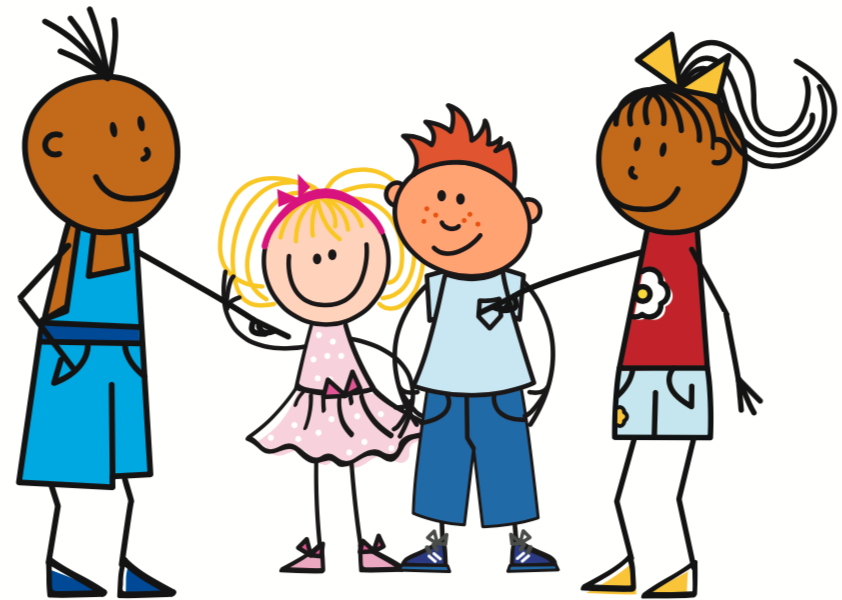 viele Bücher.
Sie haben…
they have
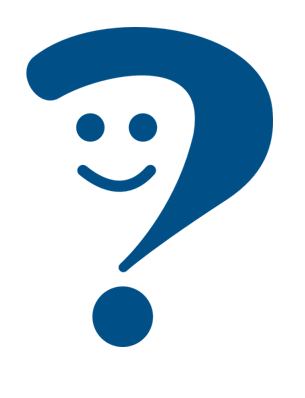 They have lots of books.
[Speaker Notes: Timing: 2 minutes 

Aim: to introduce the plural forms of the verb haben.
Procedure:
Click through the animations to present the new information.
Elicit German and English translations, as appropriate.]
Gabriel und Mariem helfen Lias und Ronja. Habt ihr alles?
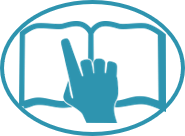 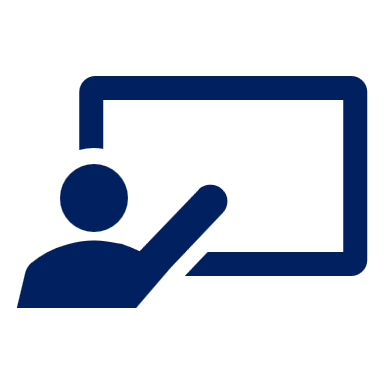 Wer hat was?  Mach eine Liste 1-6 mit Objekt.
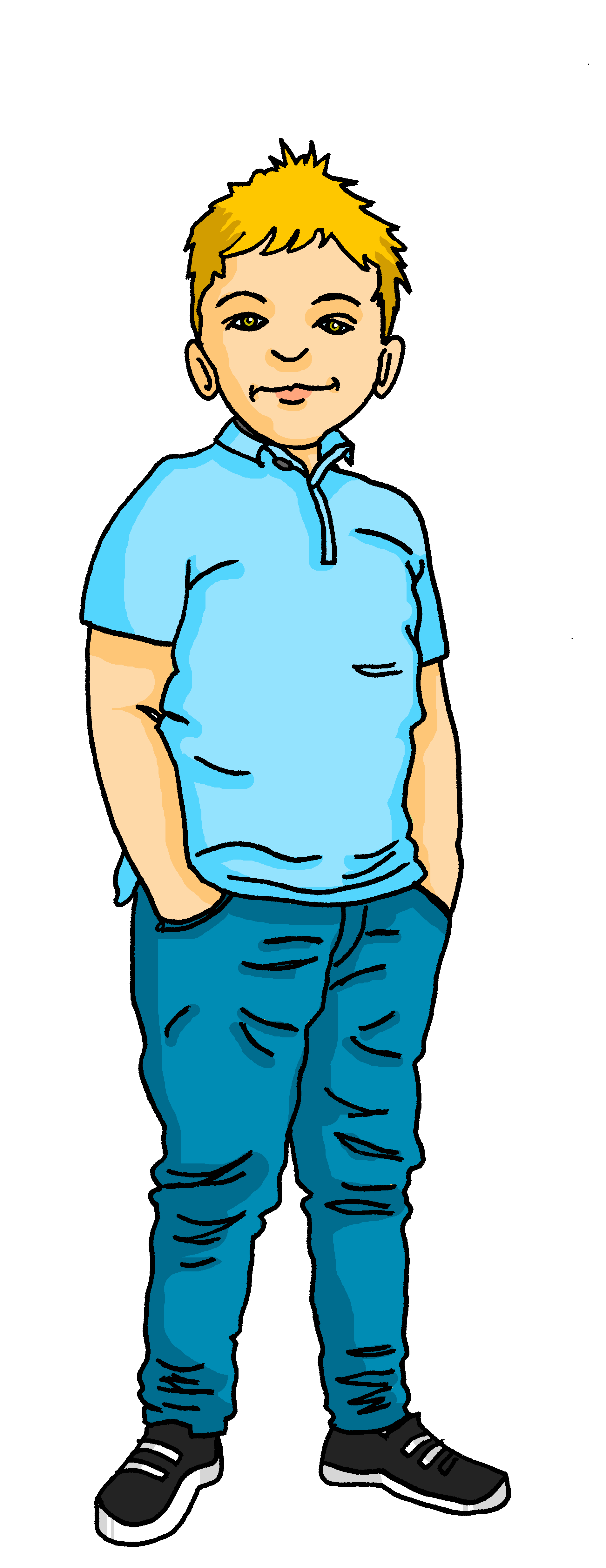 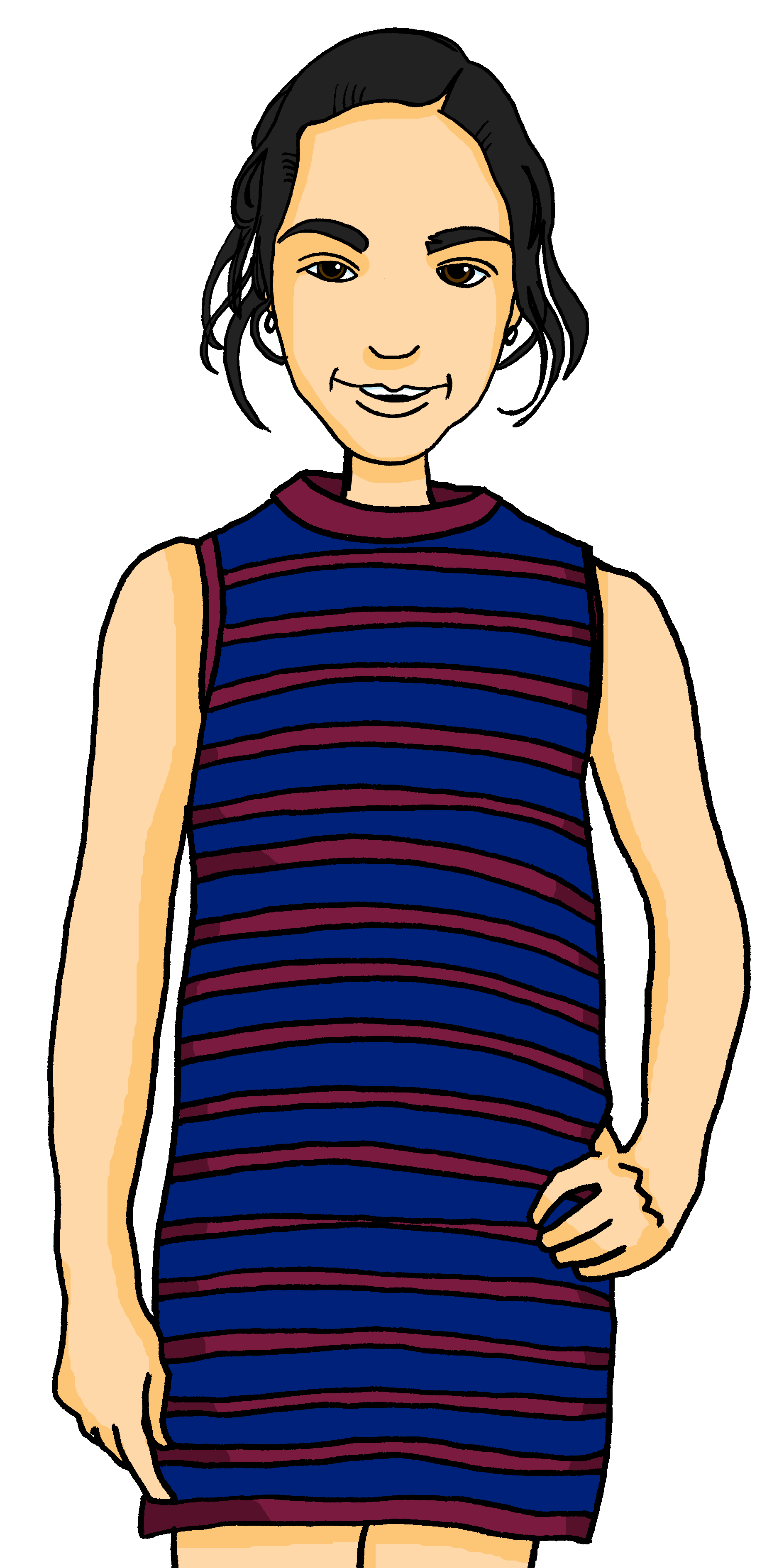 lesen
1
4
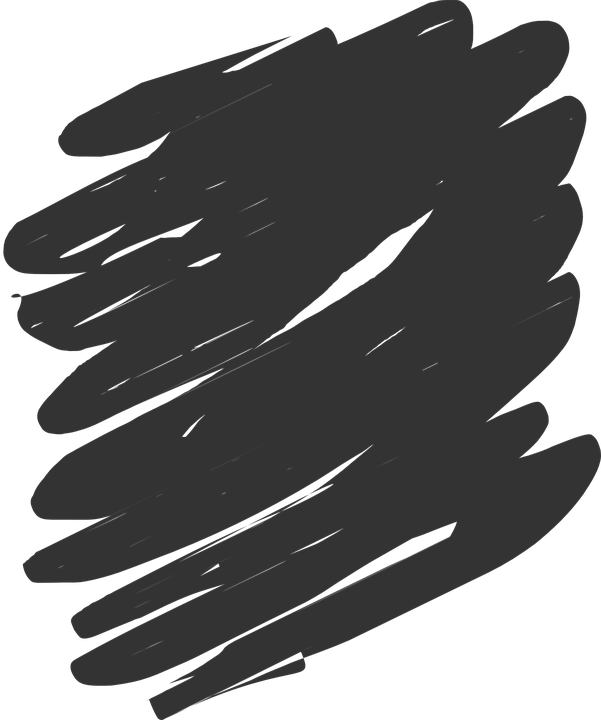 Wir haben viele
Fußballspieler   | Käse
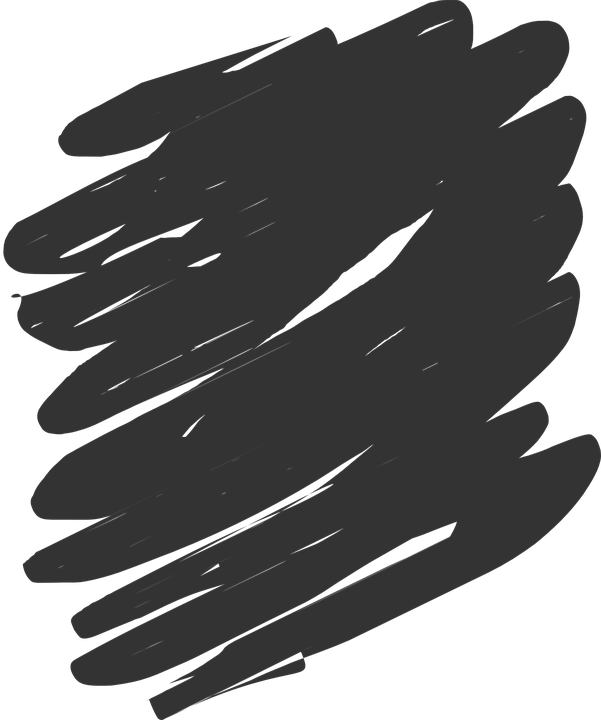 Wir haben viele See| Songs.
lots of culture
.
lots of lakes
lots of food
2
5
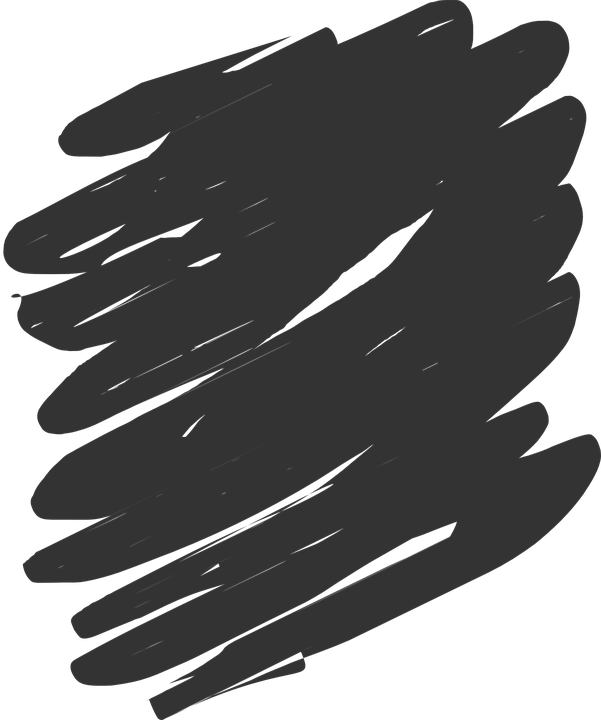 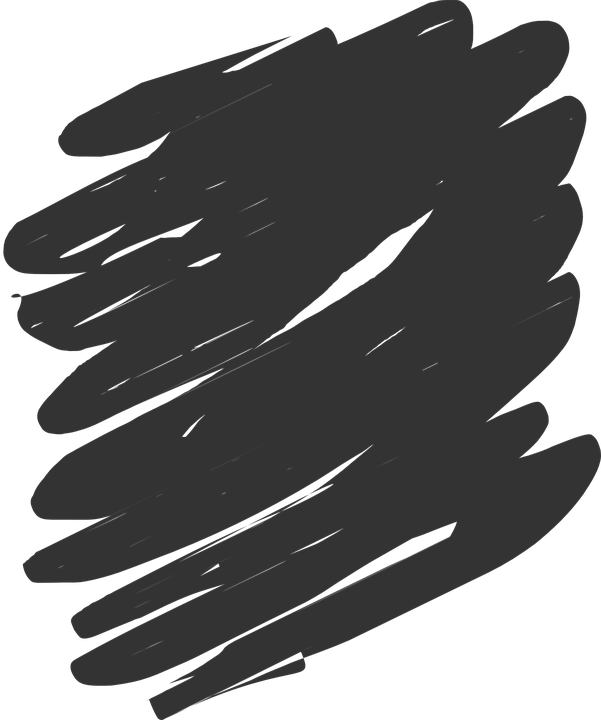 Ihr habt viel Blumen| Kultur.
Ihr habt viele Sport | Seen.
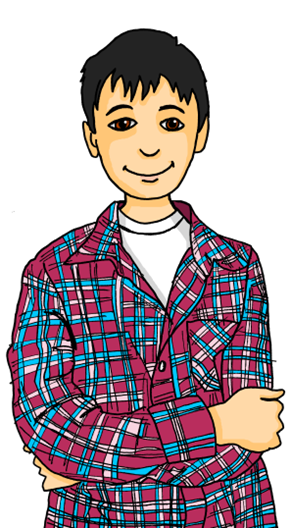 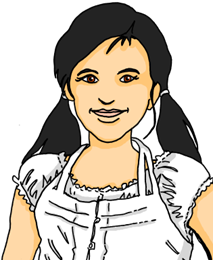 lots of footballers
3
6
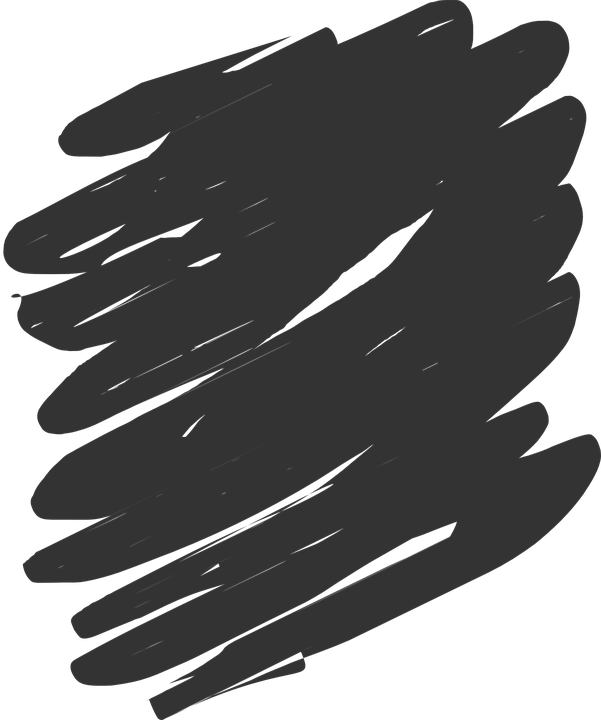 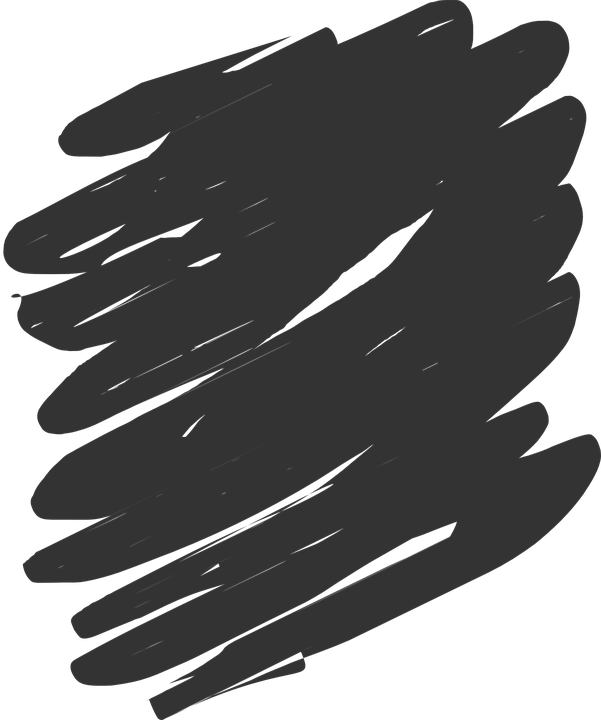 Wir haben viel Bäume| Land.
Ihr habt viel Essen | Sätze.
lots of countryside
.
lots of songs
[Speaker Notes: Timing: 5 minutes

Aim: to practise written comprehension of ihr habt and wir haben and nouns new and previously taught.

Procedure:
Pupils write 1-6 and the correct English noun from the two options, under their two headings ‘ihr’ and ‘wir’.
Click to reveal answers.
In audio version, click on the numbered buttons to hear the full sentences, if desired.]
Lias und Ronja machen eine Präsentation.
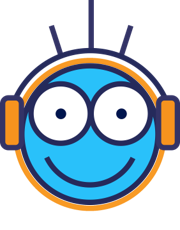 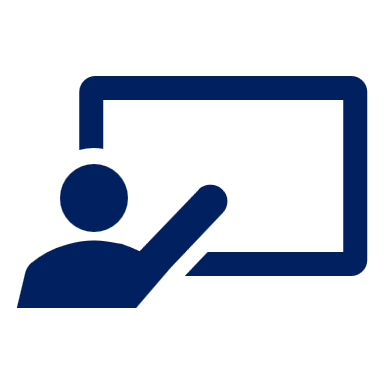 Hör zu. Welches Wort ist richtig? A oder B?
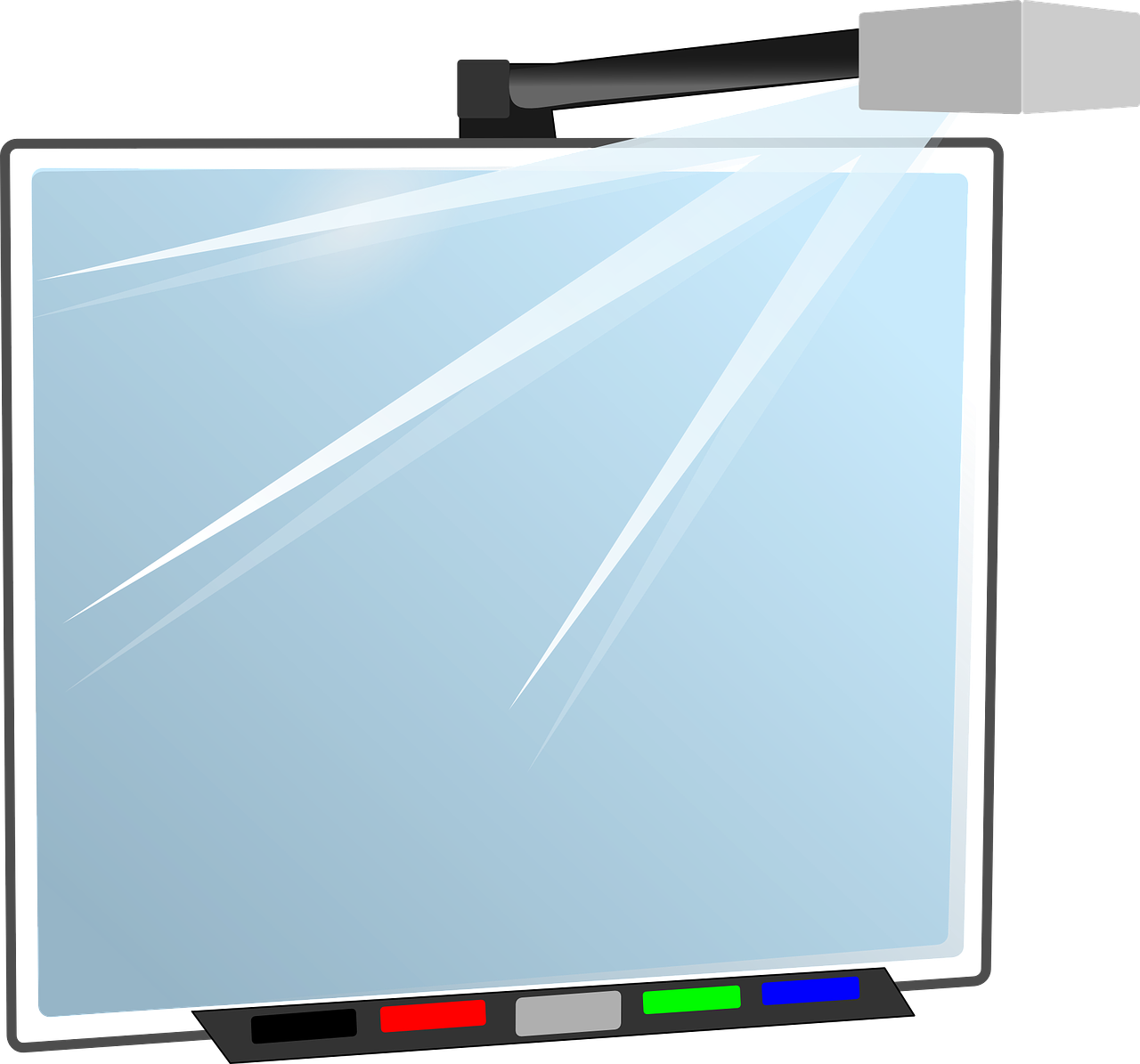 hören
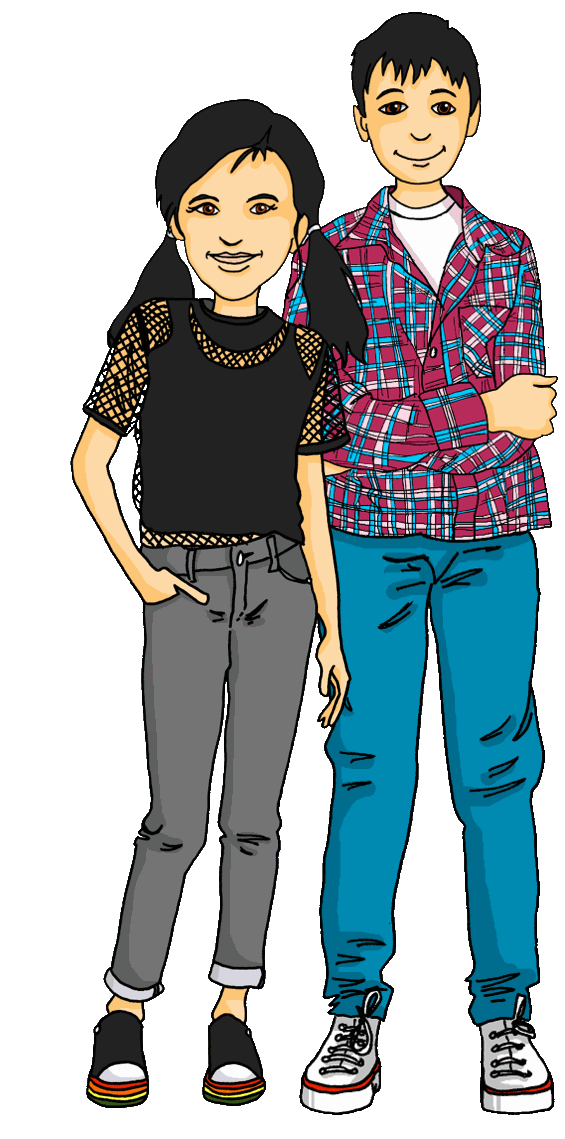 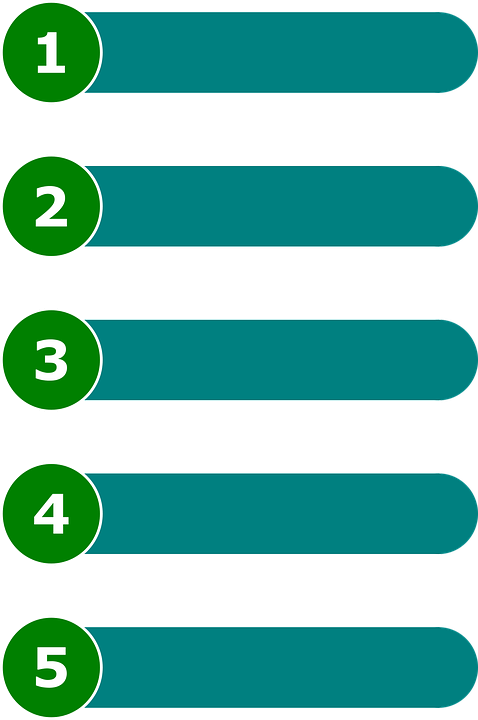 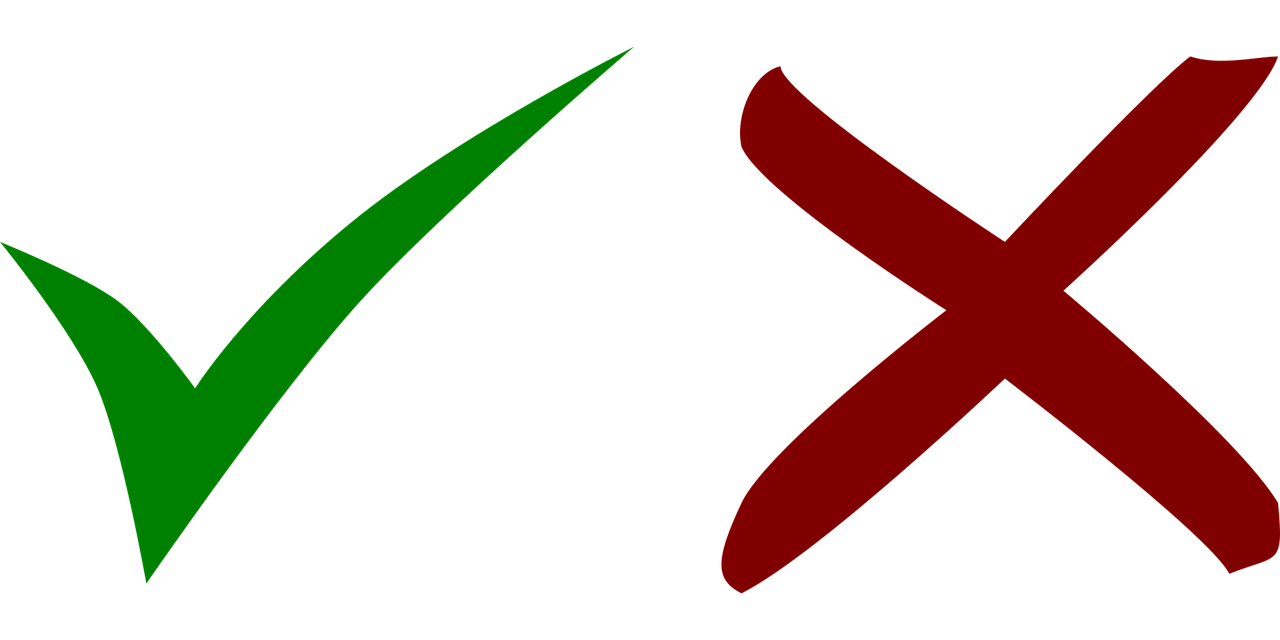 1
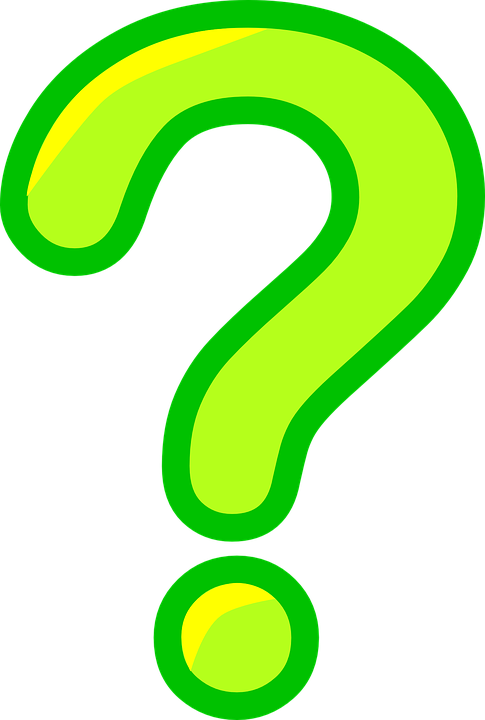 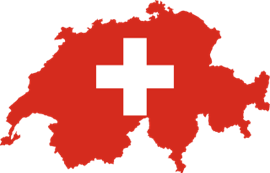 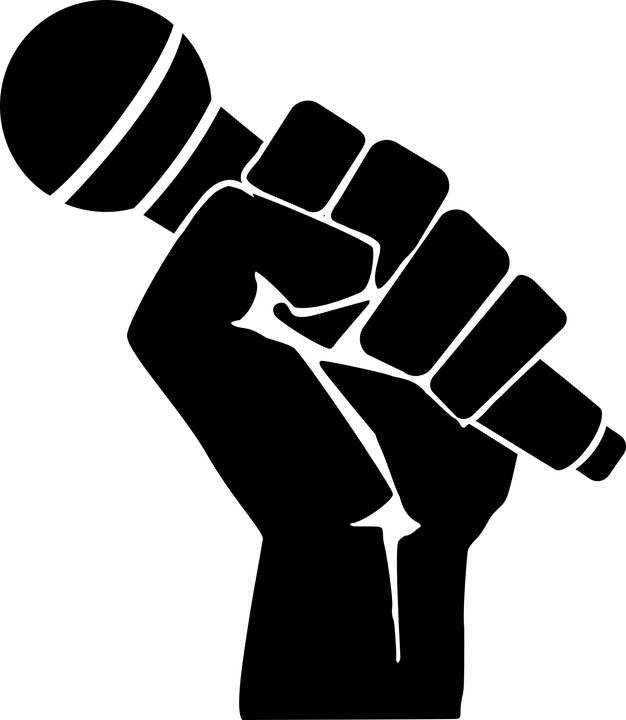 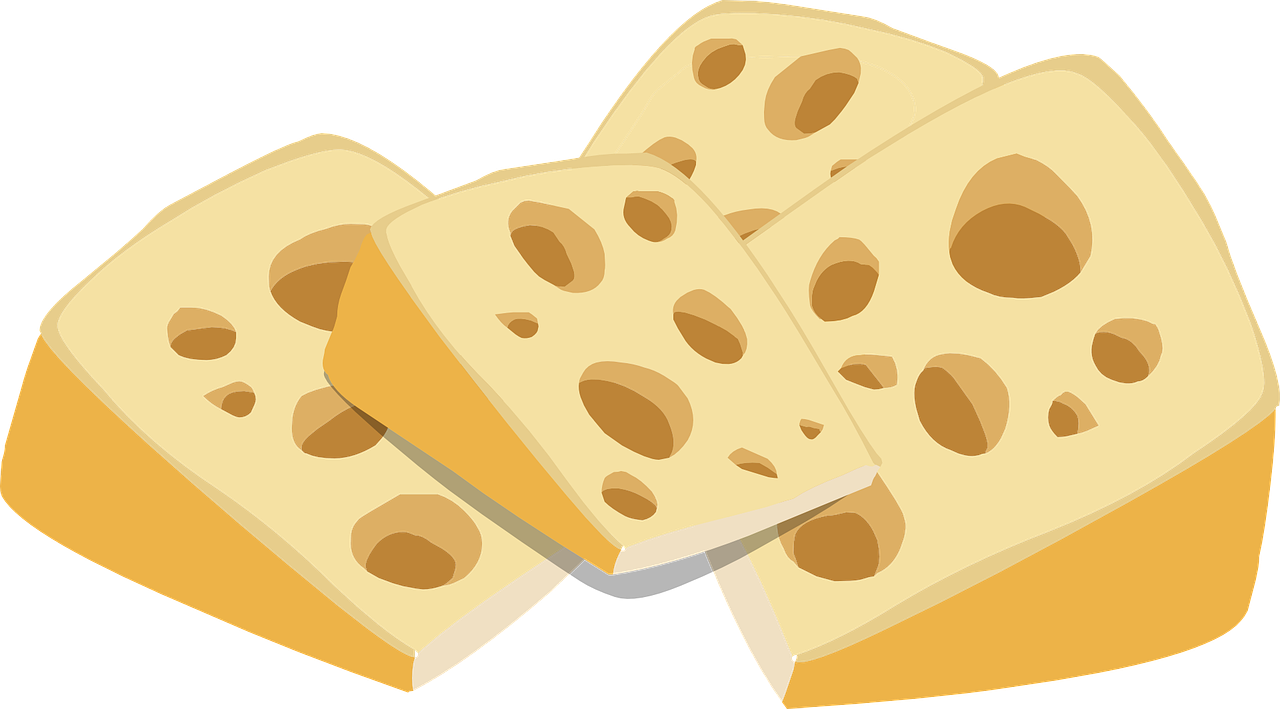 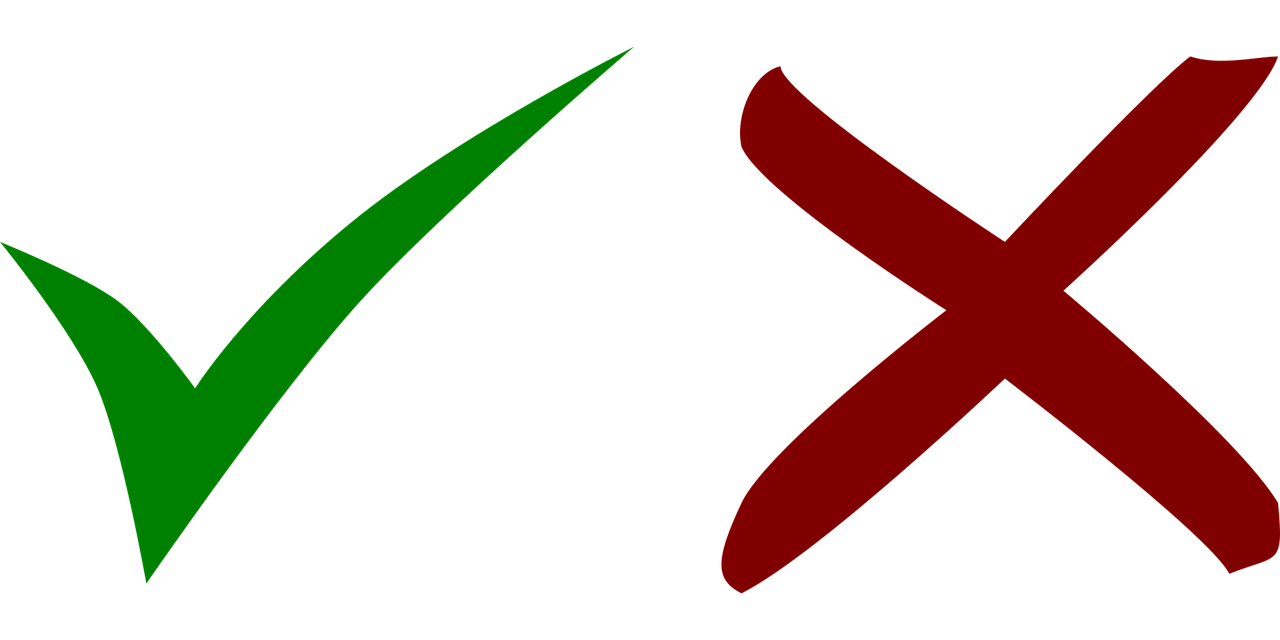 2
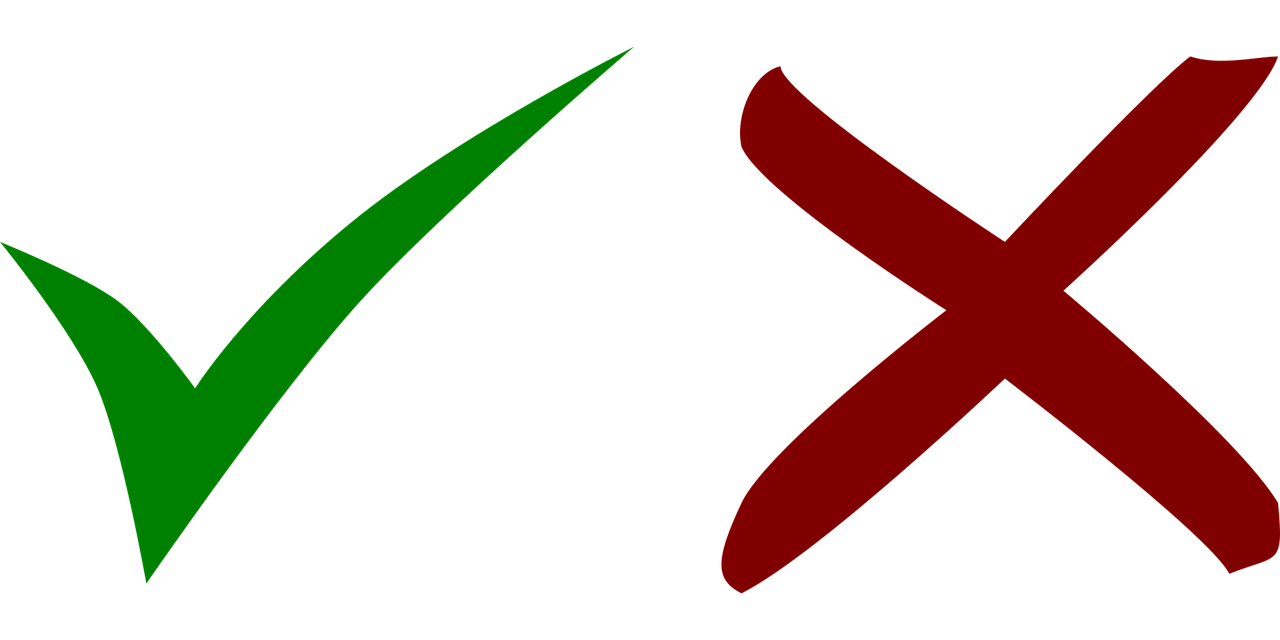 3
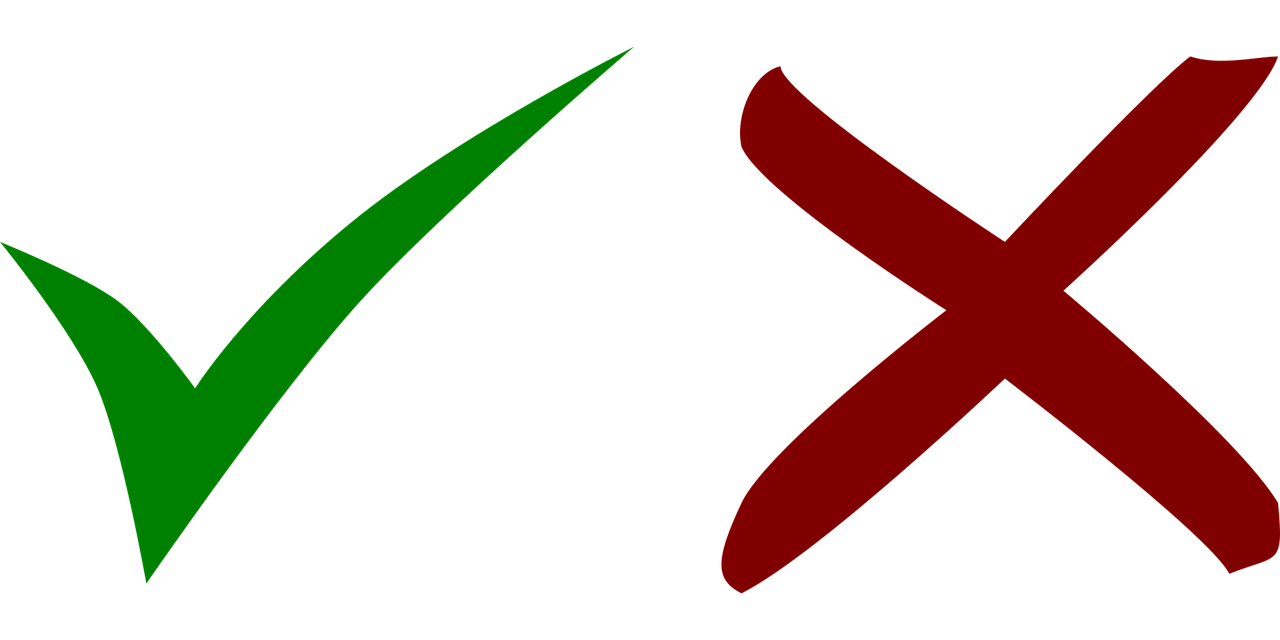 4
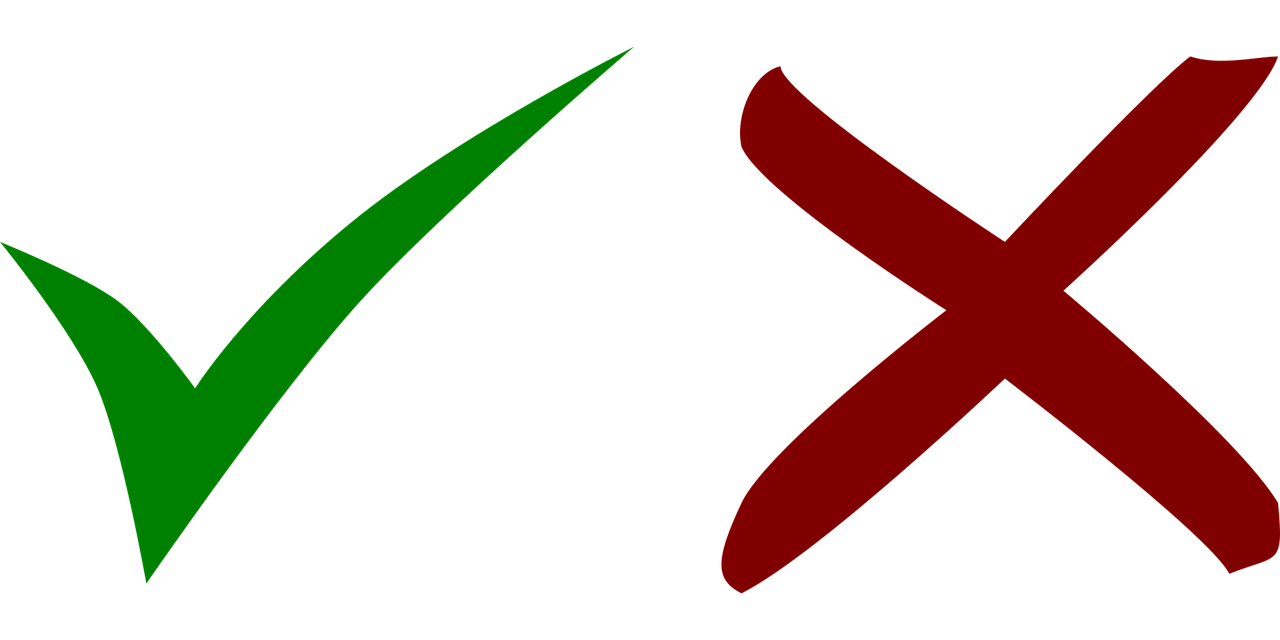 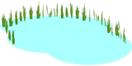 5
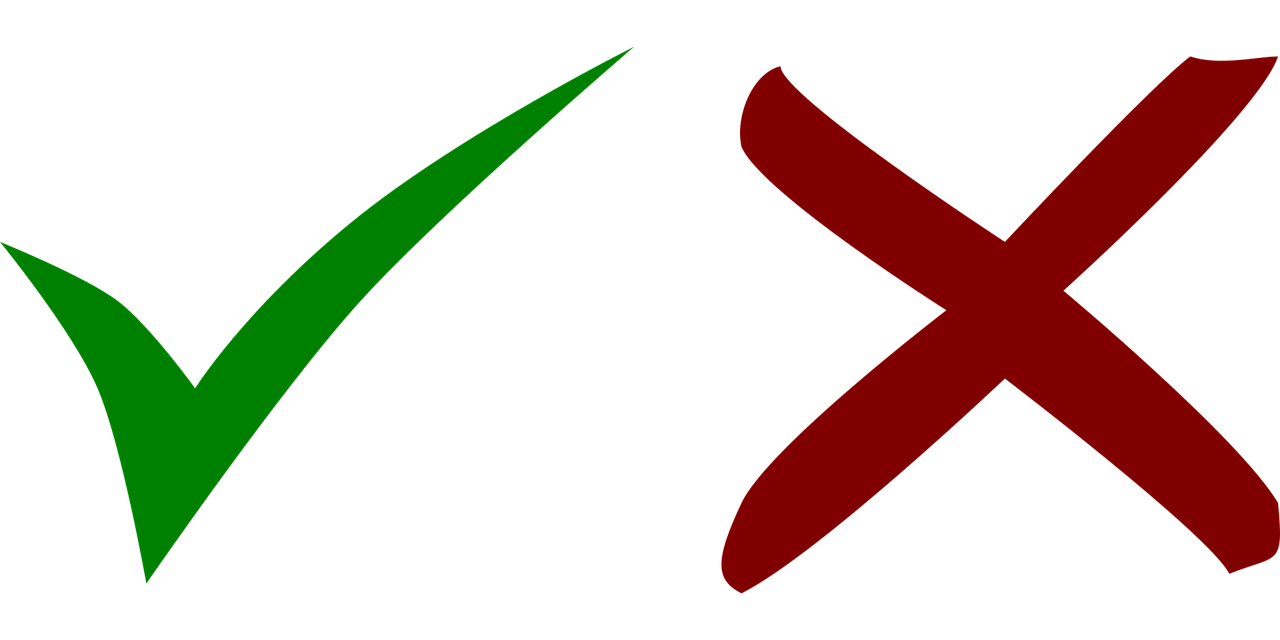 6
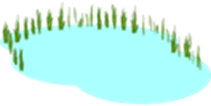 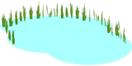 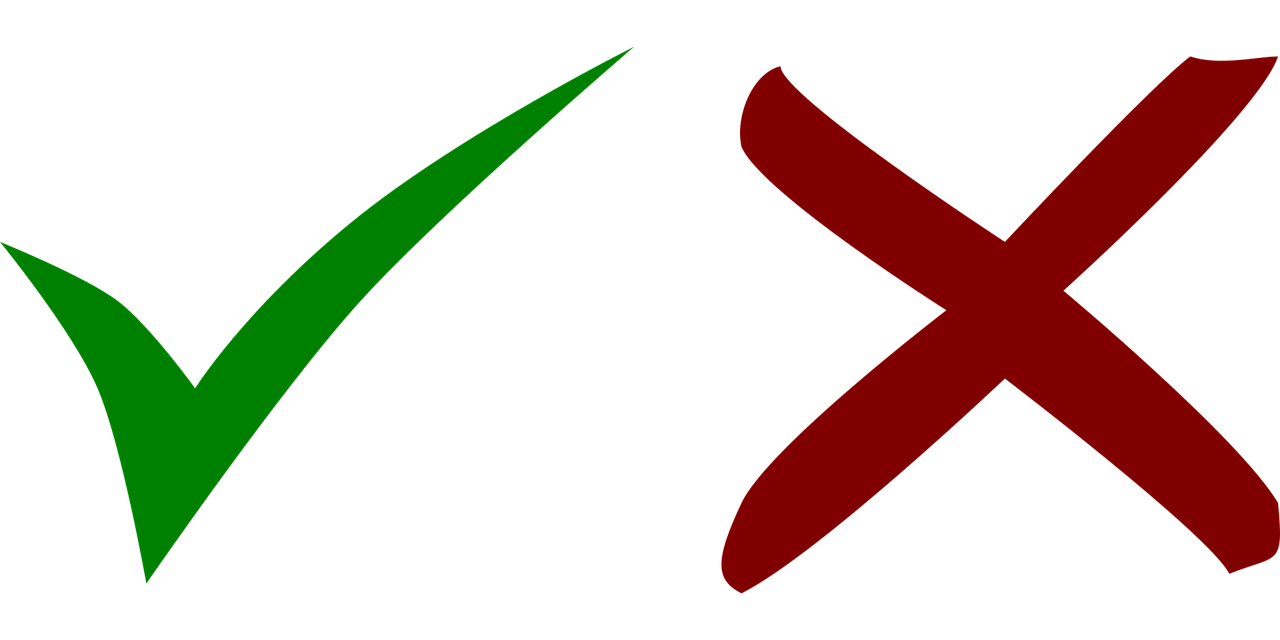 7
Präsentation – presentation
[Speaker Notes: Timing: 6 minutes
Aim: to practise aural comprehension of viel, viele, alle and their connection with countable and uncountable nouns and alles.
Procedure:
1. Explain that Lias and Ronja are giving a presentation about their country, Switzerland, to the class.
2. Explain that the audio keeps cutting in and out and that they need to decide which word out of the choices is in each bleeped gap.
3. Do the first one as an example. Click to bring up answer tick. NB the correct audio is attached to the answer tick! So make sure you click on the audio button first before clicking anywhere else, otherwise the answer tick and answer audio comes up before the task item.
4. Continue with items 2-7, elicit responses and click for the answer. 
5. Elicit meanings orally in English.

Transcript:
1. Hallo! Wir machen eine Präsentation über die Schweiz.  Wir sagen [alle] Sätze auf Deutsch. 
2. Die Schweiz hat [viel] Musik. Wir mögen Rap, HipHop und Popsongs.
3. Wir haben auch [viel] Käse hier. Das Essen hier ist toll!
4. Es gibt auch [viele] Seen in der Schweiz. Das Land ist toll!  
5. Die Schweiz hat [alles]! Hier ist es super!
6. Habt ihr [viele] Fragen?
7.  Gibt es Probleme? Ja? Ok, wir erklären [alle] Sätze!

Vocabulary:
Präsentation [4335] 
Jones, R.L & Tschirner, E. (2019). A frequency dictionary of German: Core vocabulary for learners. London: Routledge.]
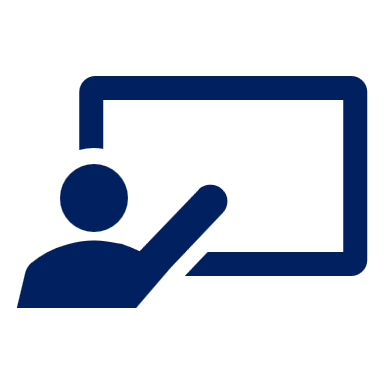 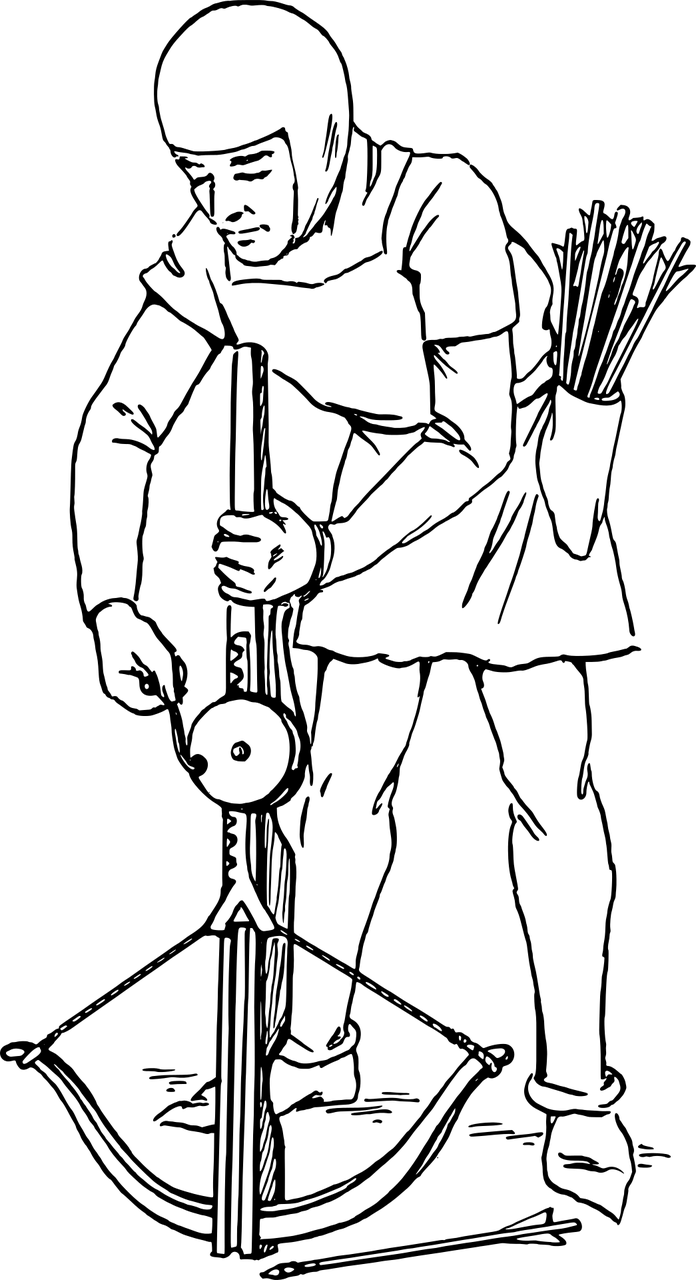 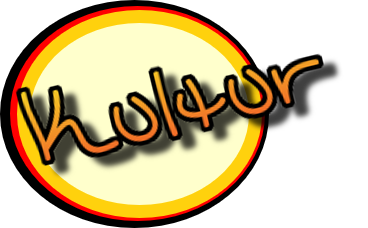 Lies die Texte: In der Schweiz
Kultur
das Volksheld – folk hero
der Sohn – son
schießen – to shoot
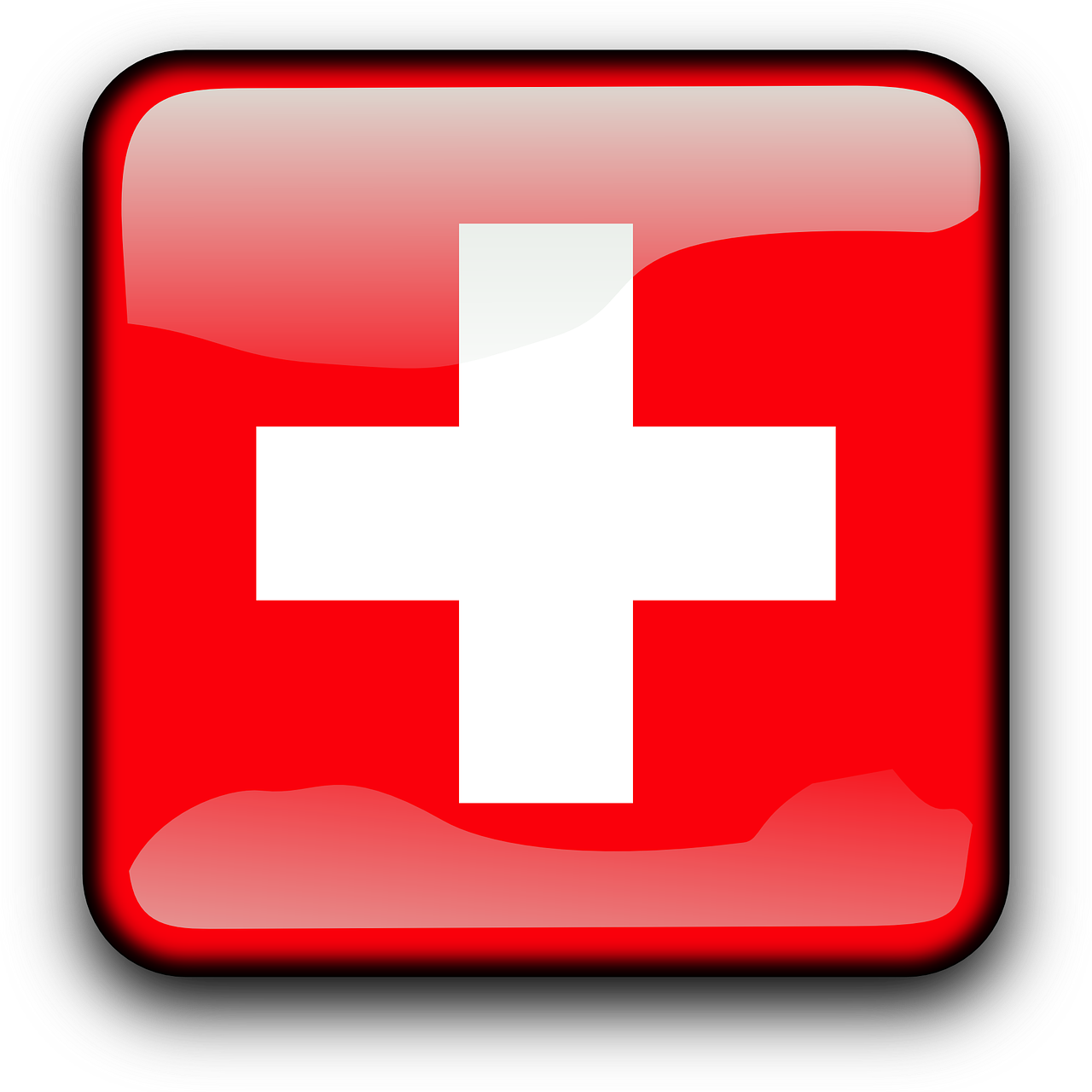 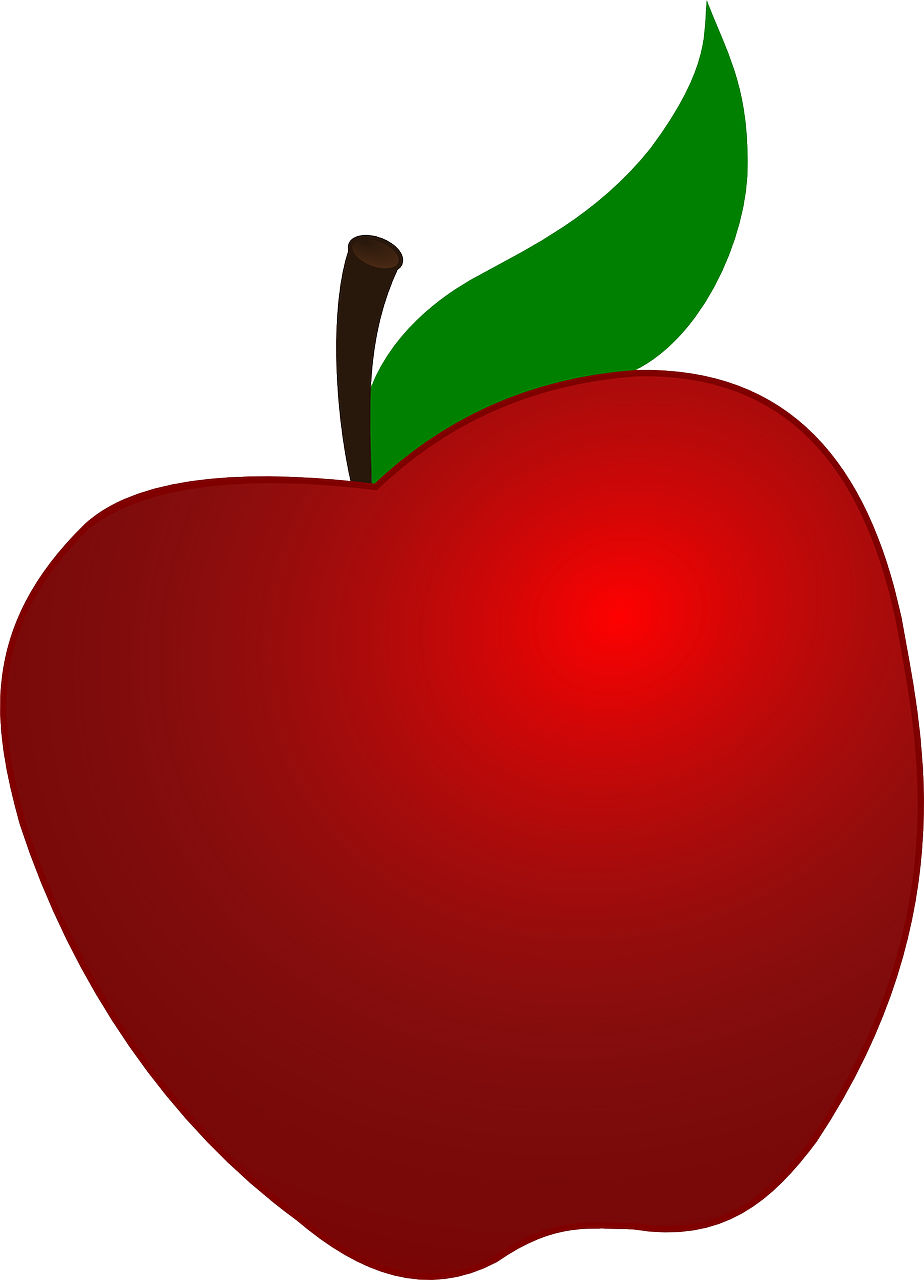 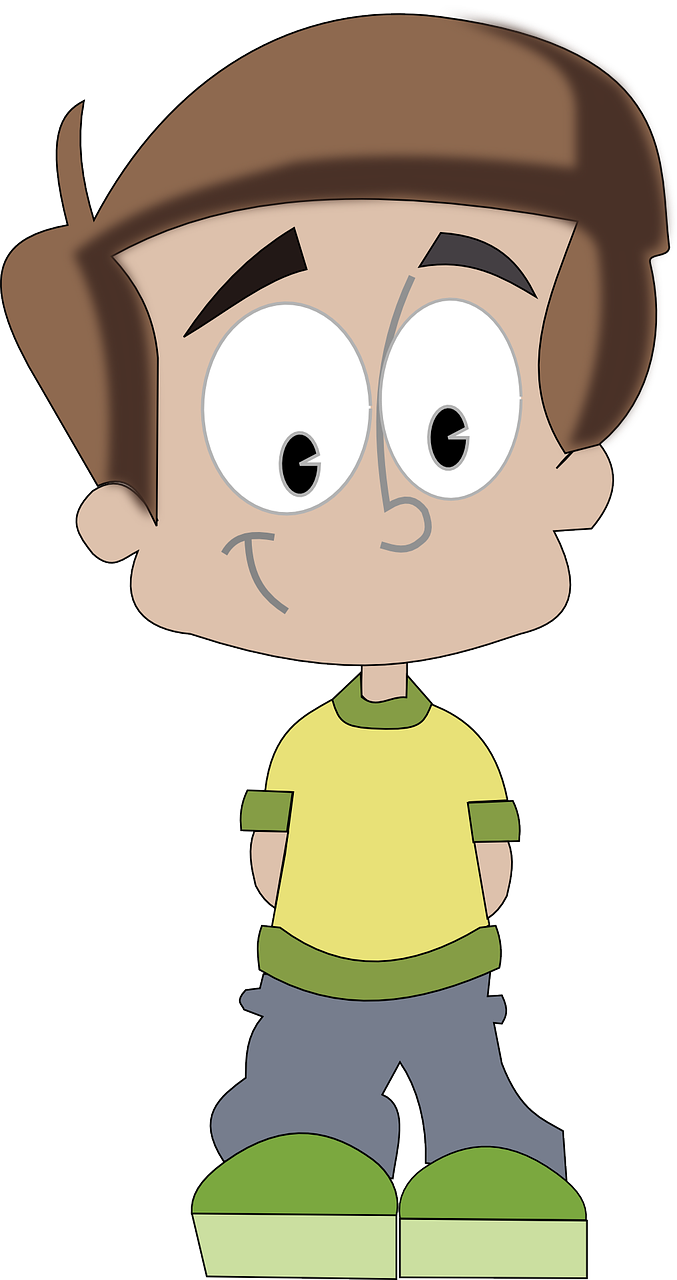 Wilhelm Tell
Wer ist Wilhem Tell? Er ist ein Volksheld* in der Schweiz. Er kann viel gut – er kann auch gut schießen*! Wilhelm hat einen Sohn*. Er heißt Walter. Walter hat einen Apfel auf dem Kopf. Wilhelm schießt den Apfel! Hurrah!
Walter
Do you remember Ronja used apples for the presentation about Switzerland? Now you are going to find out why!
In der Schweiz gibt es viele Sprachen*. Die Menschen kennen alle Sprachen gut: 
Schweizer Deutsch             , Französisch      , Italienisch       ,
 und mehr.  Welche Sprachen kennst du?
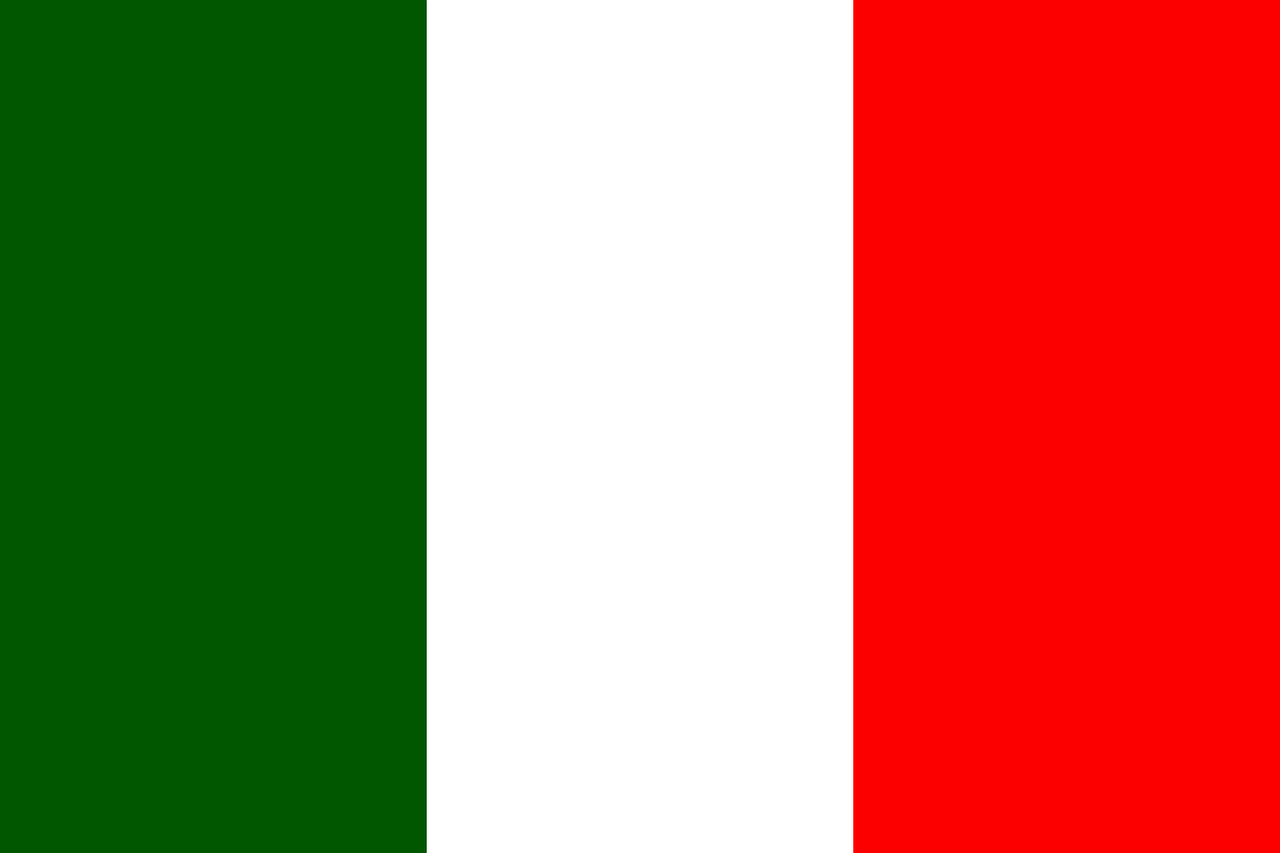 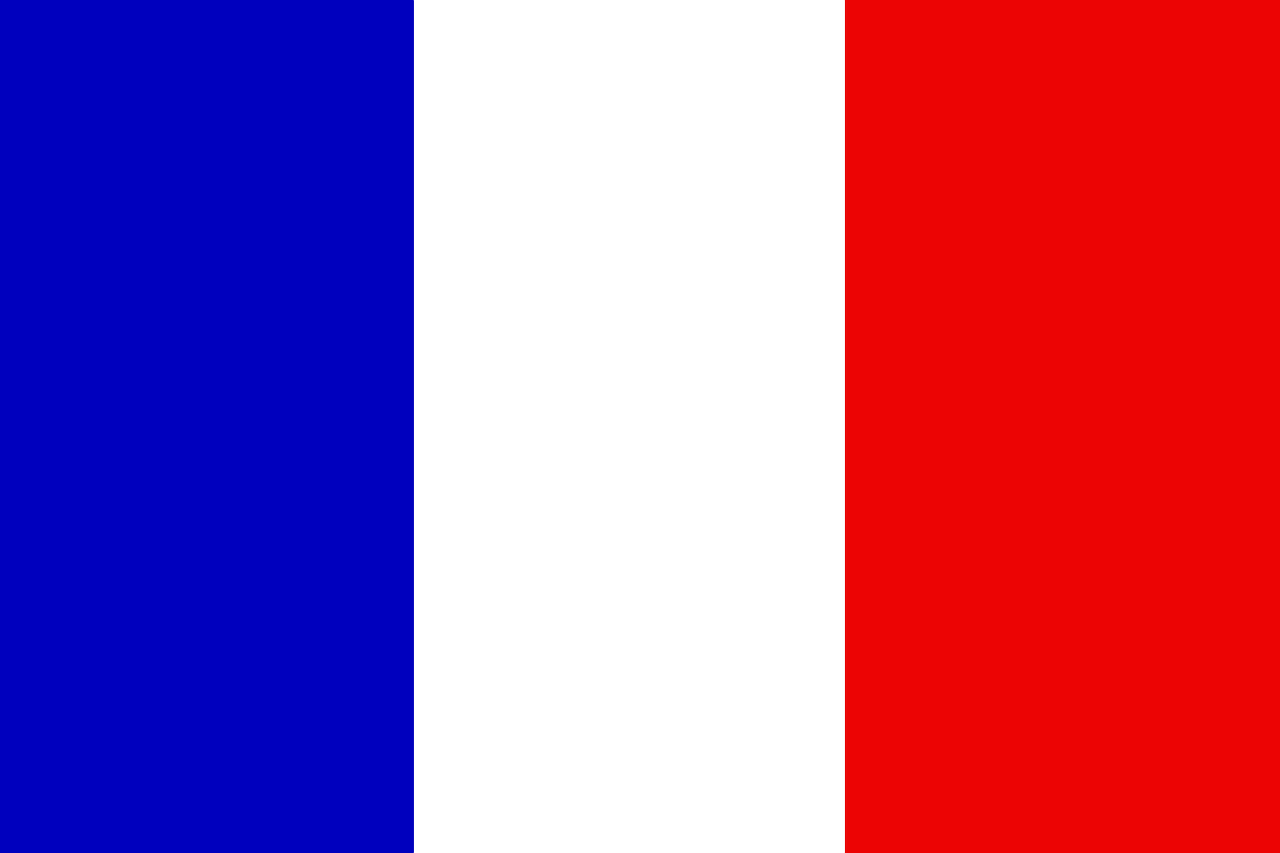 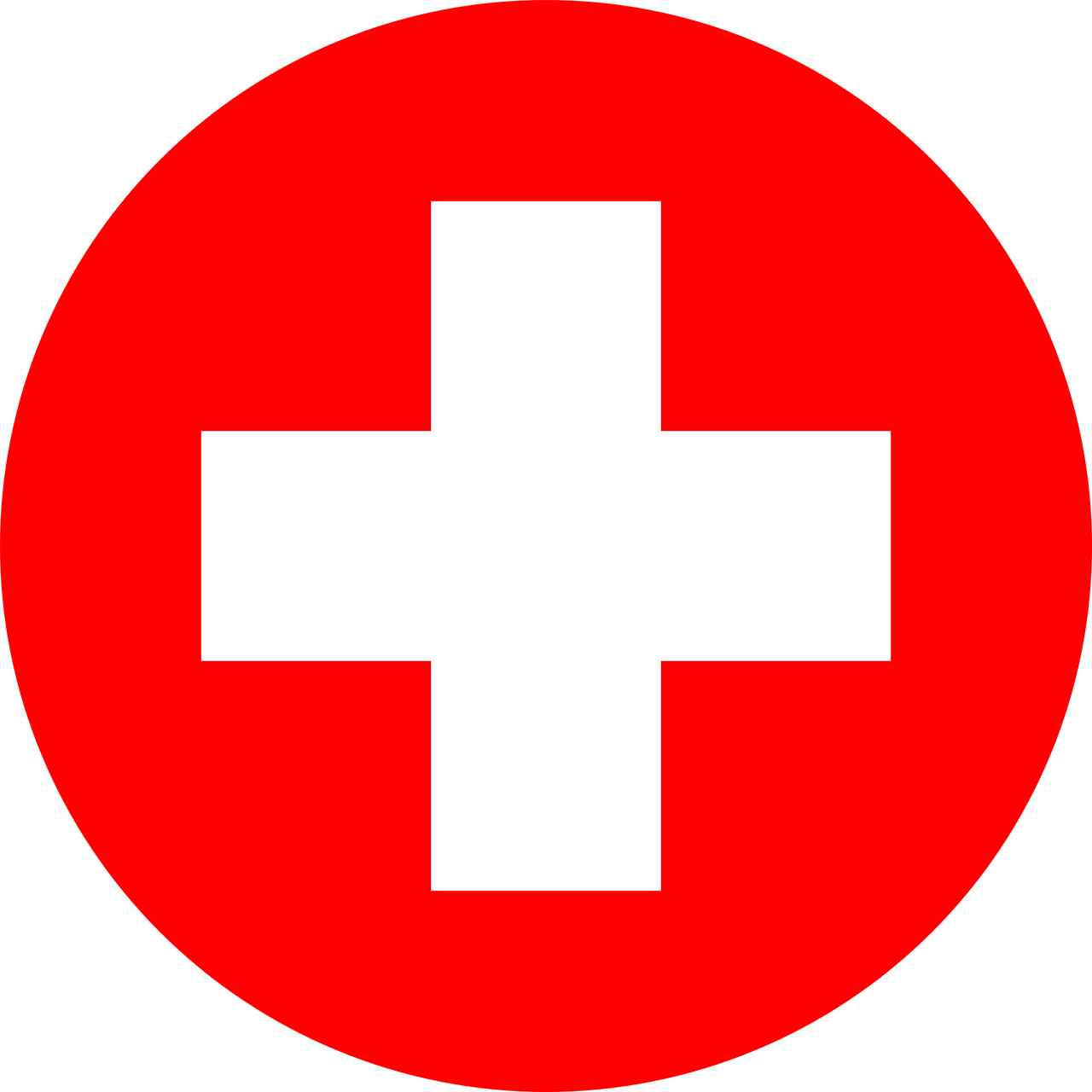 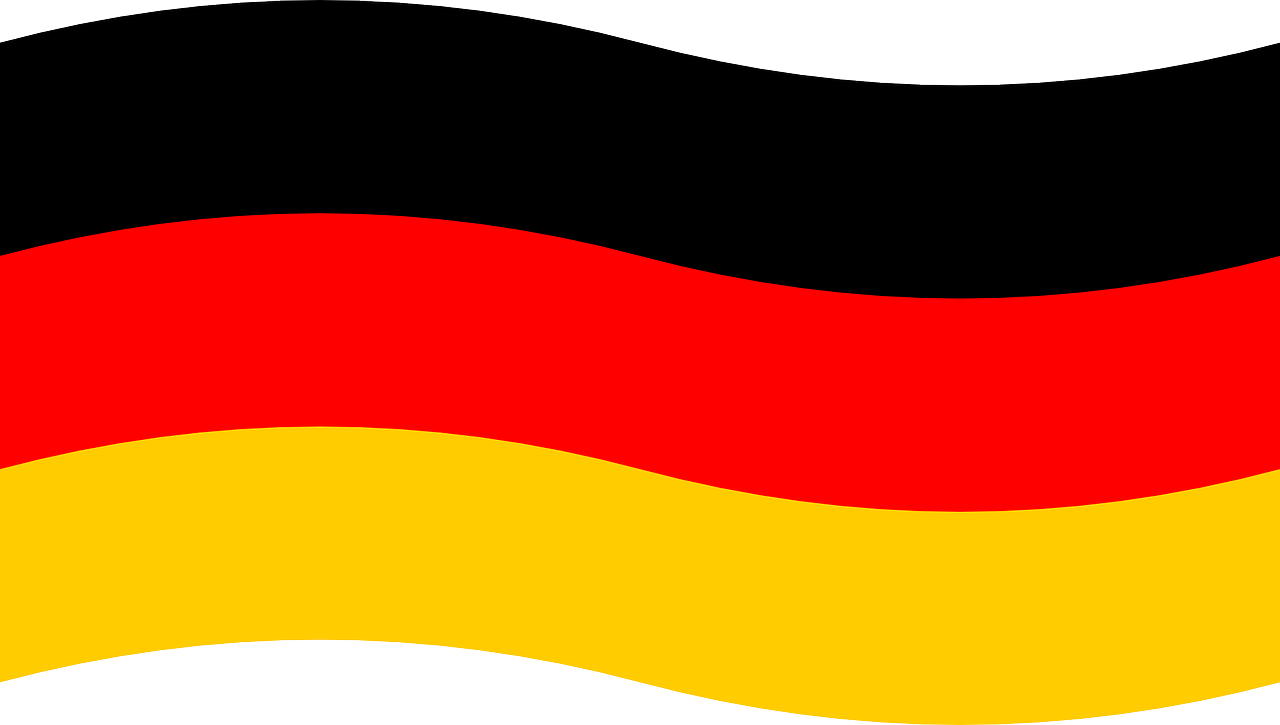 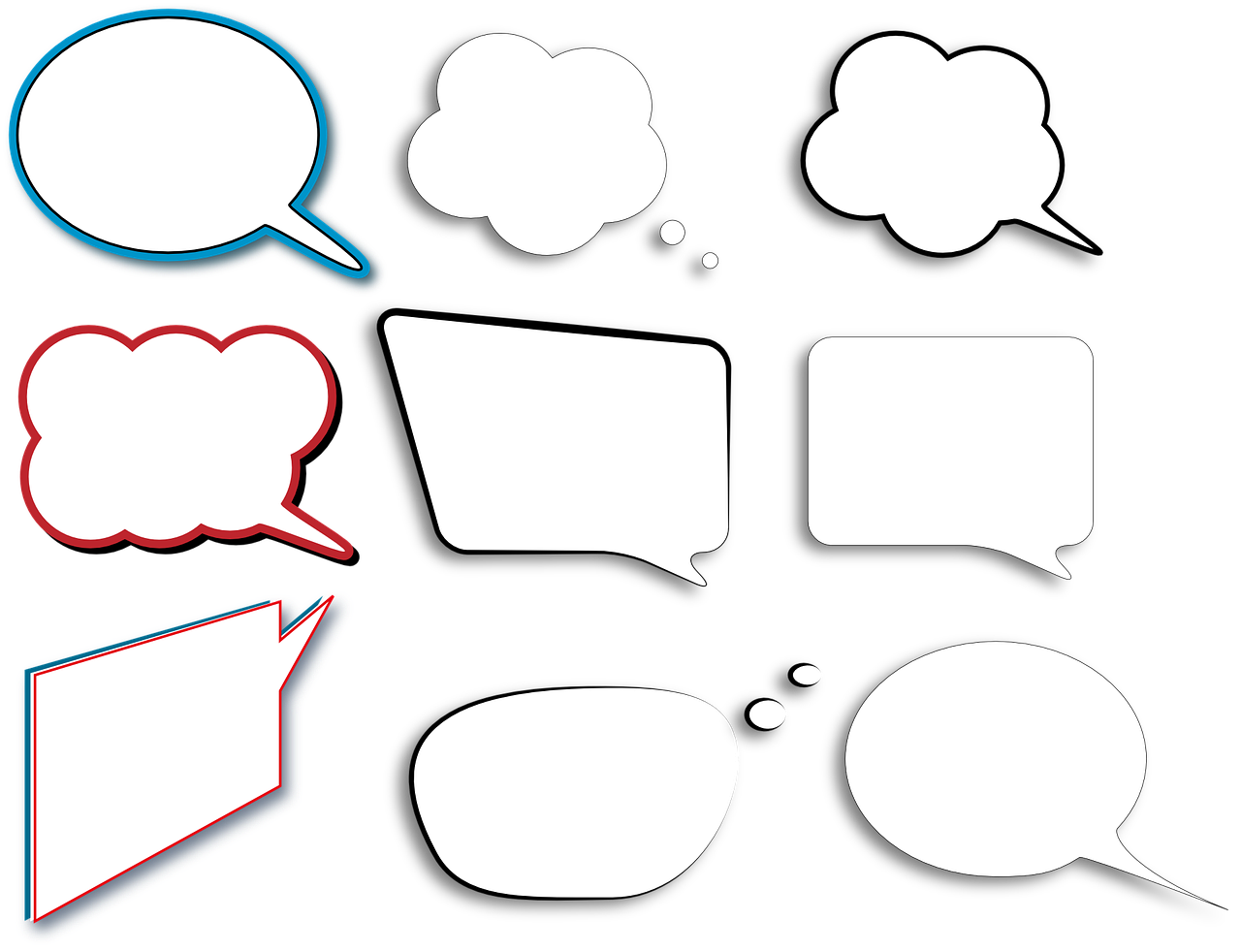 die Sprache – language
mehr – more.
[Speaker Notes: Timing: 5 minutes

Aim: to present cultural information on Switzerland , expanding on the previous slide. 

Procedure:
Read the callout reminding pupils of Ronja using an apple for her presentation about Switzerland. Ask pupils why they think she may have used an apple. 
Click again to bring up the two texts. Read the texts or play the recording. 
Ensure pupils understand the general meaning. 
Compare and contrast with countries pupils have experience of – UK and others. What folk heroes do you know? When are they supposed to have lived (Wilhelm Tell: 14th Century). What languages do people speak in countries you know? 

Vocabulary: 
auf [16] Französisch [816] Held [2447] Italienisch [593] mehr [52] schießen [1363] Schweizer [1247] Sohn [596] Sprache [421] Volk [1032] 

Jones, R.L & Tschirner, E. (2019). A frequency dictionary of German: Core vocabulary for learners. London: Routledge.]
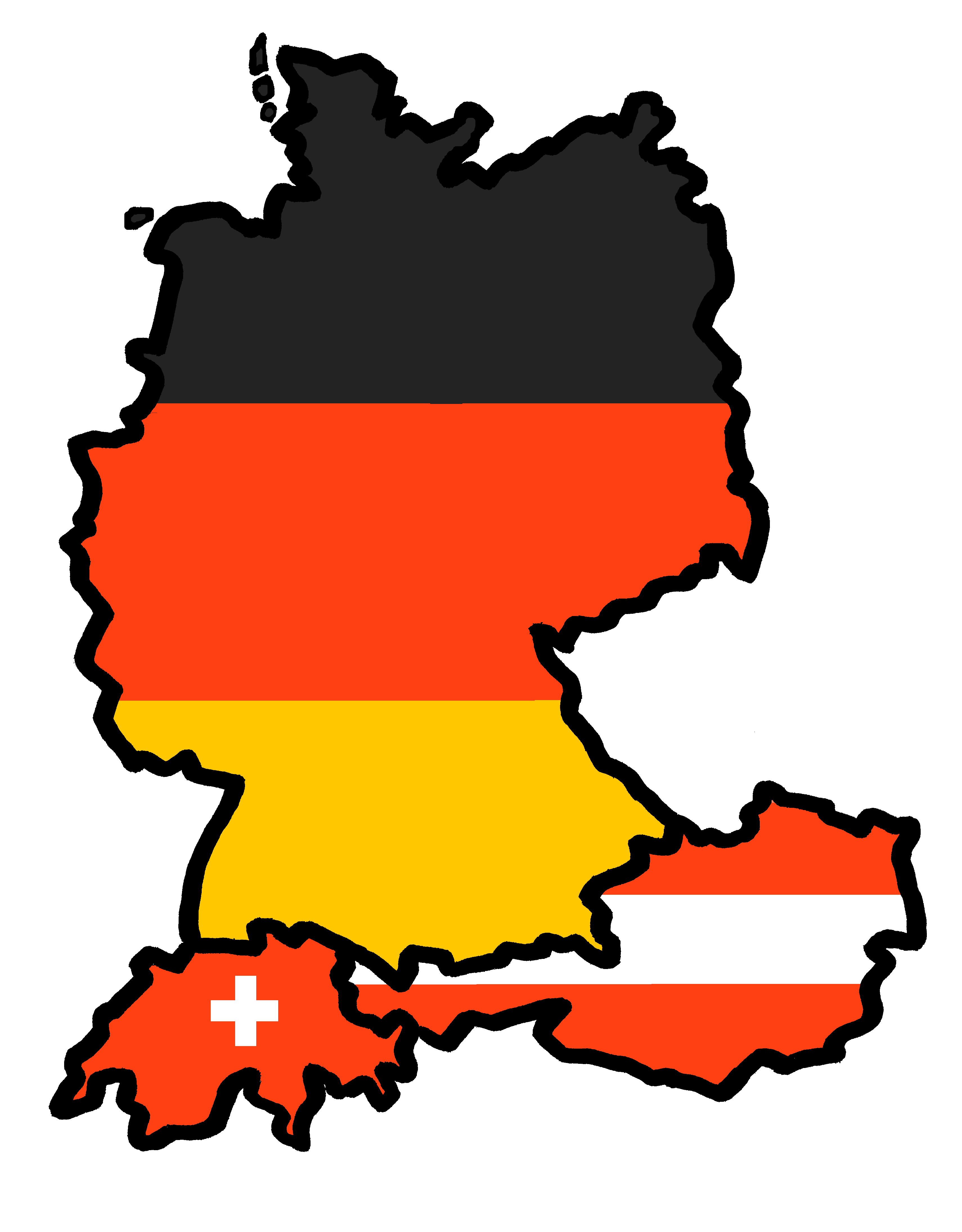 Tschüss!
grün